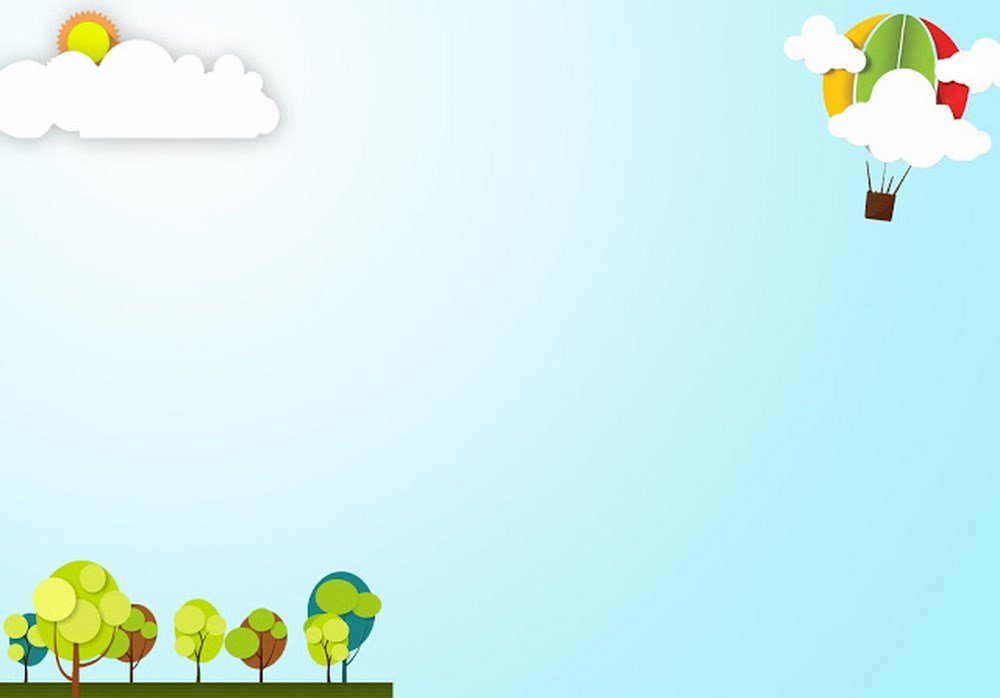 HELLO EVERY ONE !!!
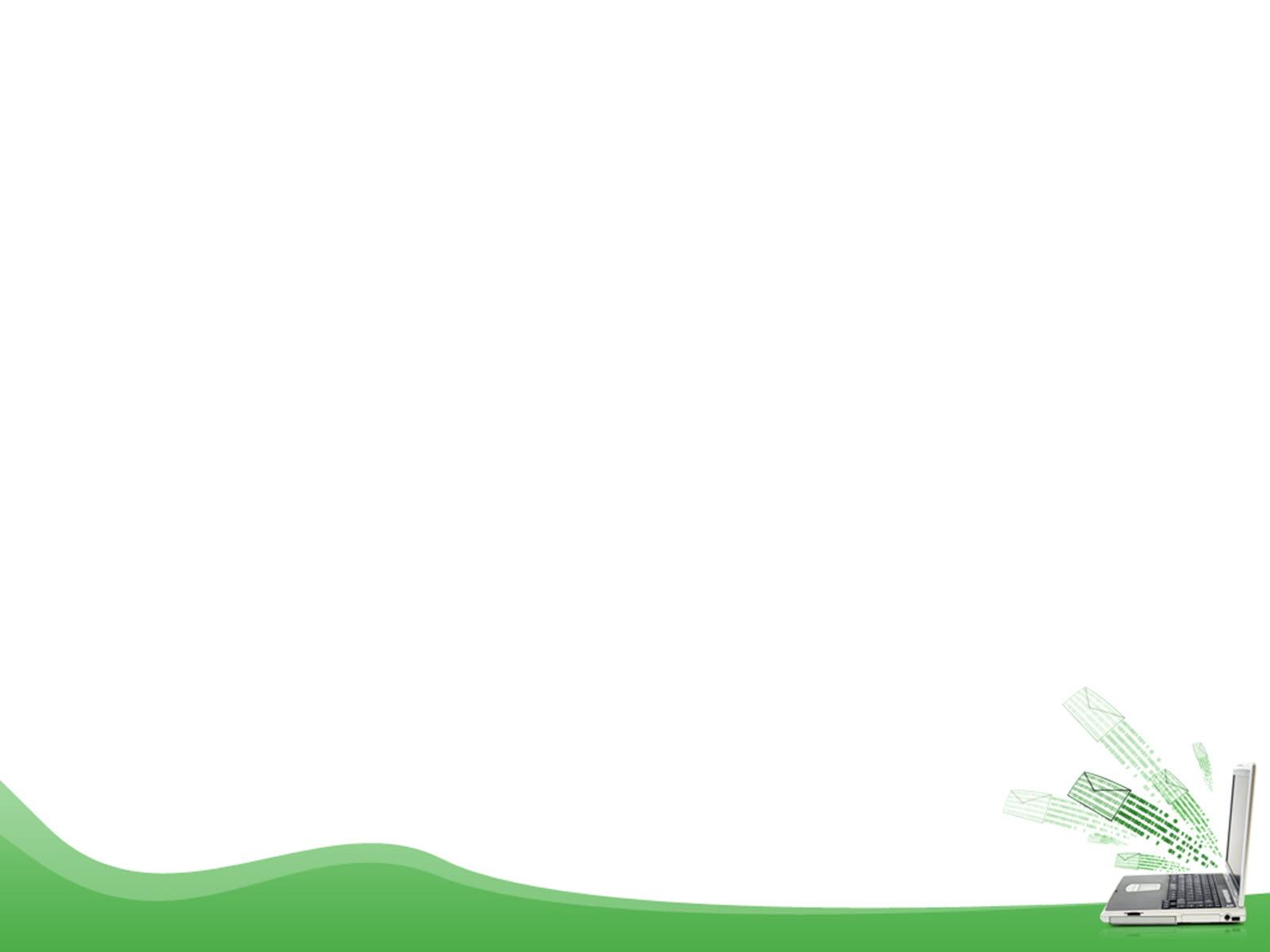 Warm up:
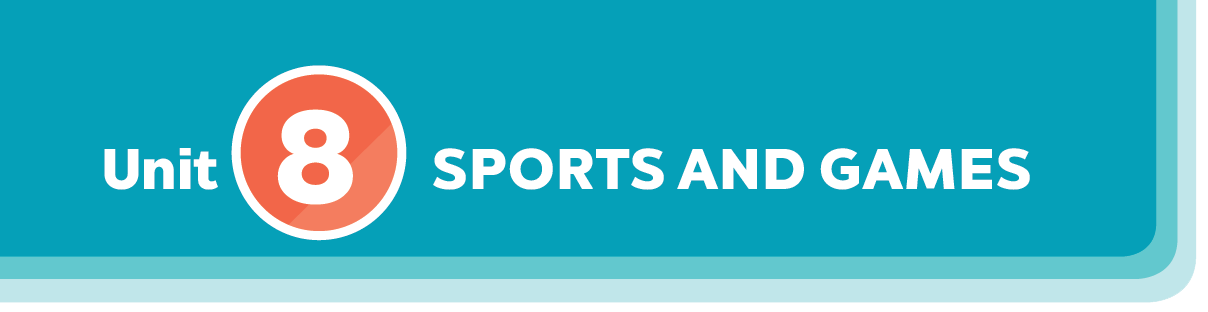 Game: Pelmanism
2
3
4
1
GO
BE
DO
PLAY
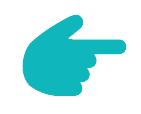 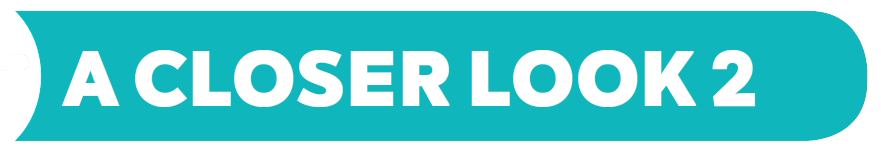 Grammar
6
7
MEET
DRINK
WENT
WAS/
WERE
8
5
The past simple
Imperatives
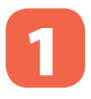 Choose the correct answer A, B, or C.
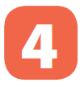 Look at each picture and choose the correct answer.
Write the correct form of the verbs to complete the conversation.
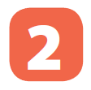 PLAYED
MET
DID
DRANK
9
10
11
12
Tell your friends what to do and what not to do at the gym.
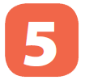 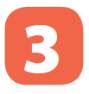 Work in groups. Ask and answer questions about your last weekend.
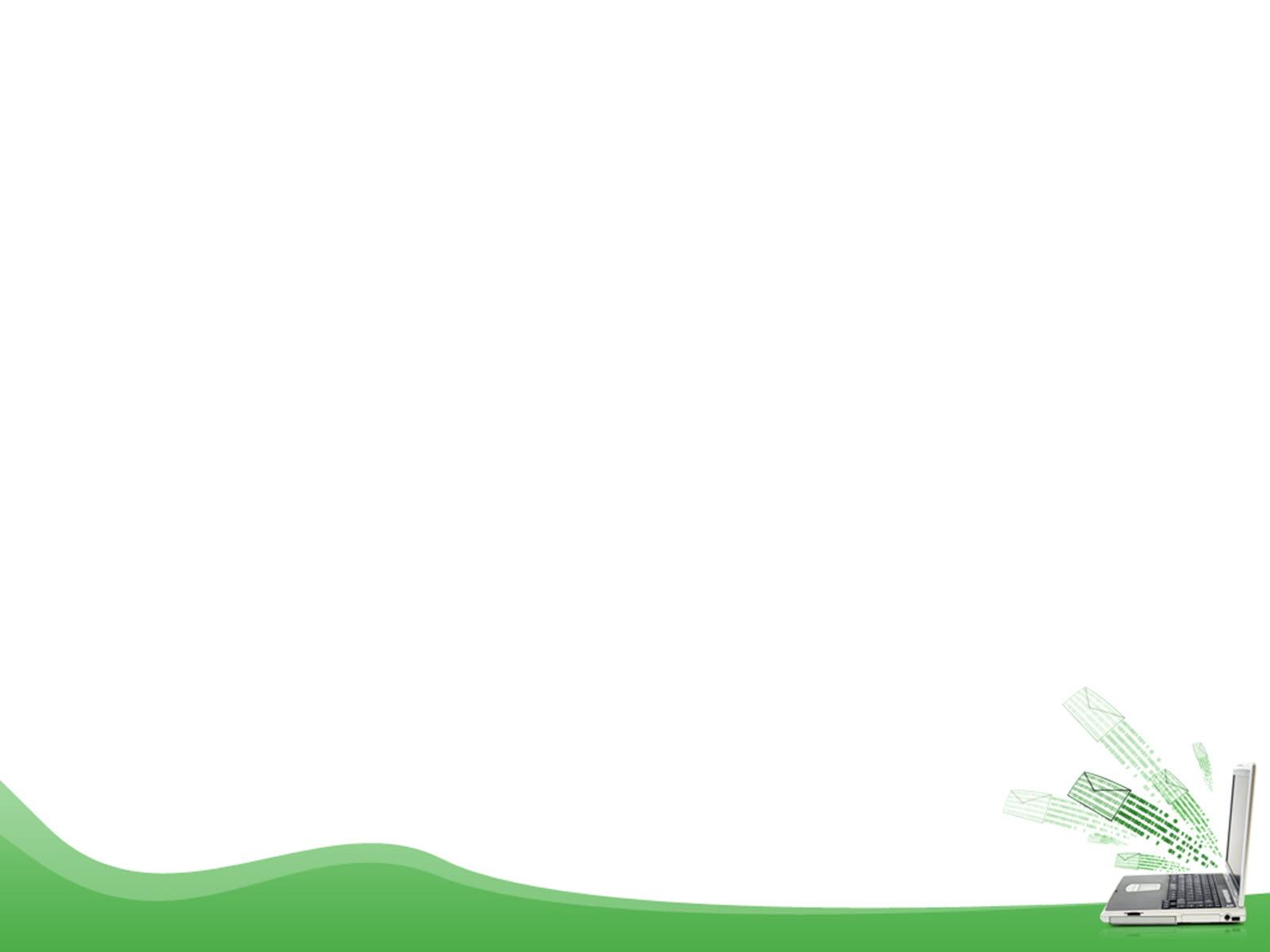 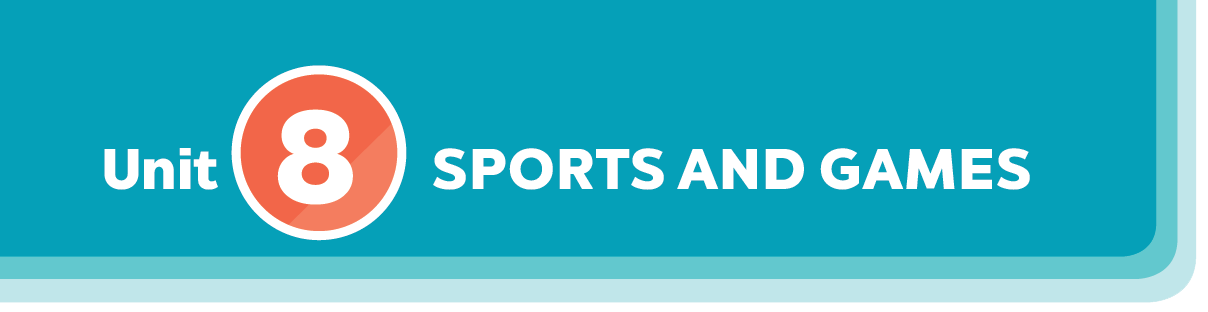 UNIT 8: SPORTS AND GAMES
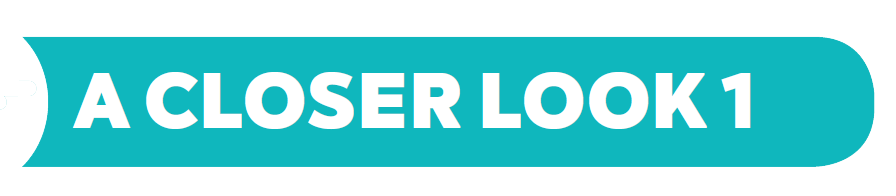 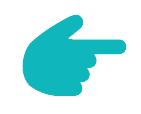 The past simple
Grammar:
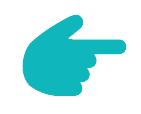 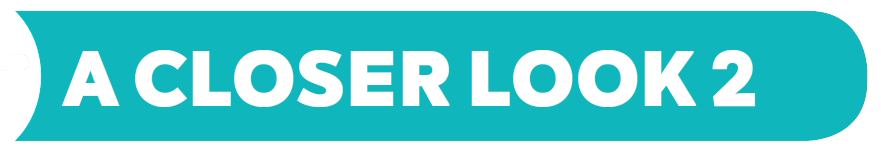 Grammar
The past simple
Imperatives
OBJECTIVES:  
By the end of the lesson, students will be able to use the past simple tense and imperatives.
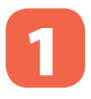 Choose the correct answer A, B, or C.
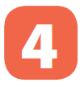 Look at each picture and choose the correct answer.
Write the correct form of the verbs to complete the conversation.
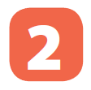 Tell your friends what to do and what not to do at the gym.
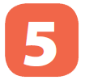 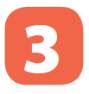 Work in groups. Ask and answer questions about your last weekend.
The past simple ( Thì quá khứ đơn)
* Grammar:
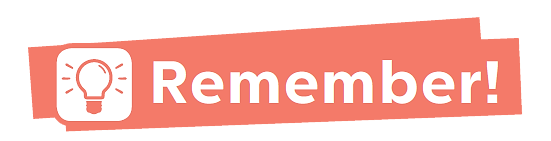 We use the past simple to talk about something that happened in the past.
Example:
I played badminton with Phong yesterday.
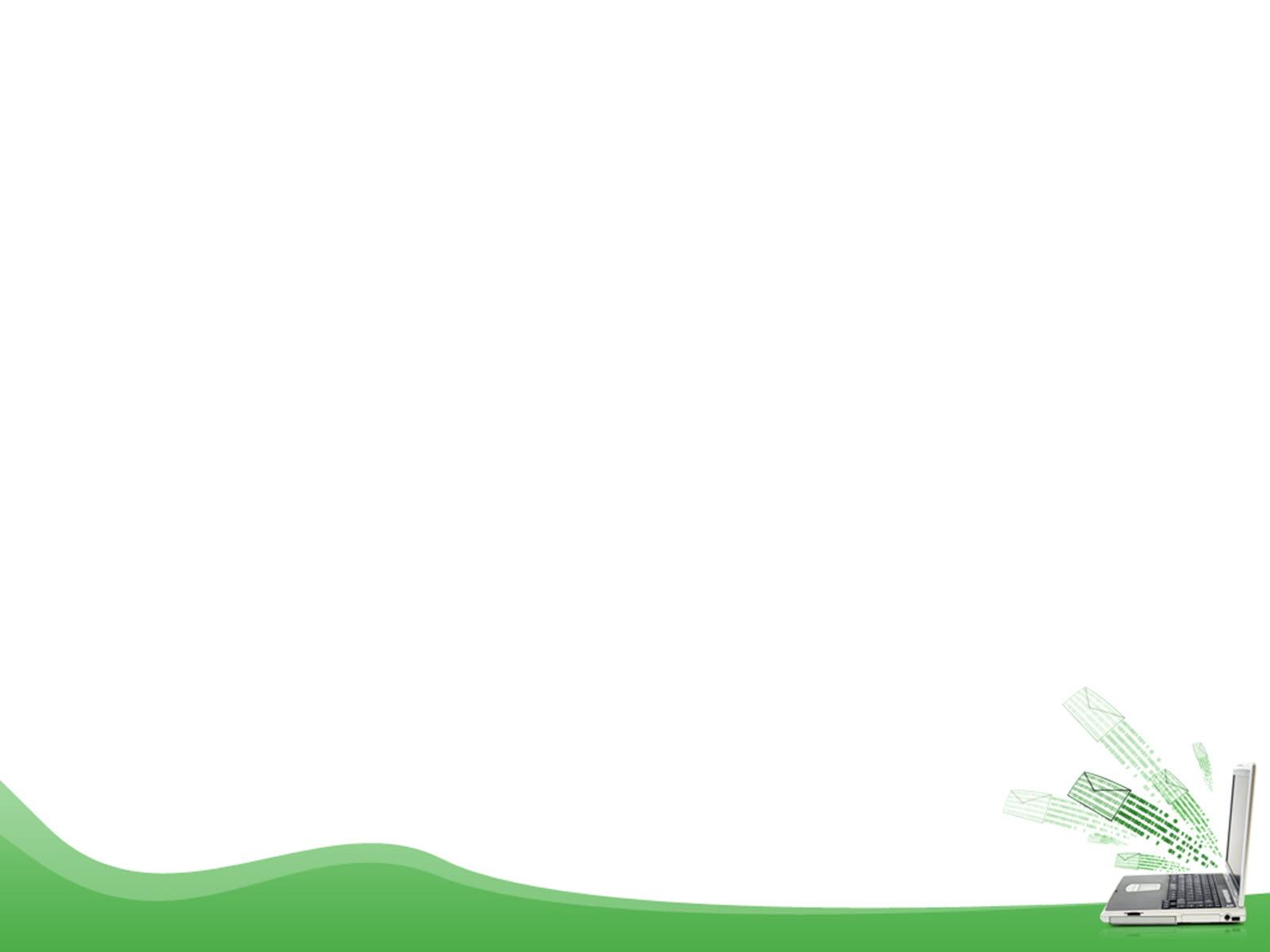 The past simple ( Thì quá khứ đơn)
* Grammar 1:
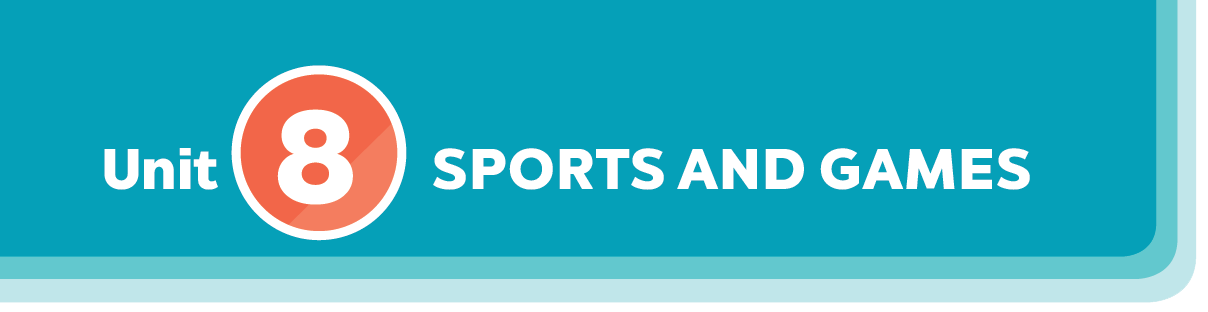 Form:
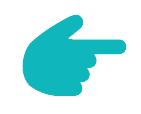 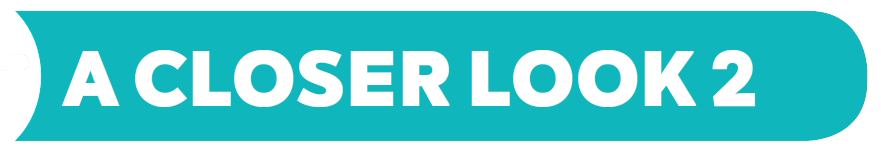 Grammar
The past simple
Imperatives
* Adverbs of time are used with the past simple are:  yesterday, 2 weeks/ 3 months… ago, last week/ month/ year/
Work in groups. Ask and answer questions about your last weekend.
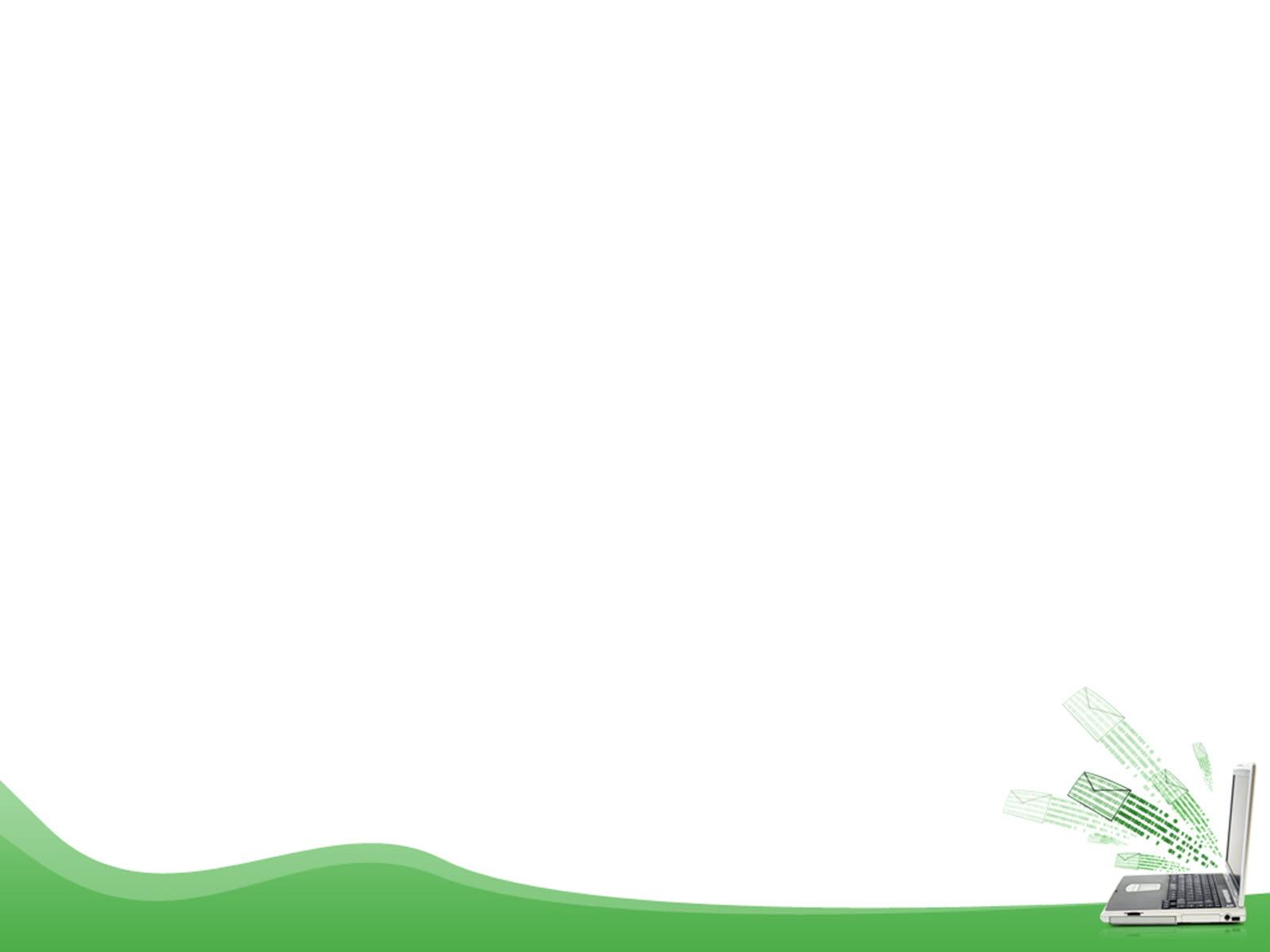 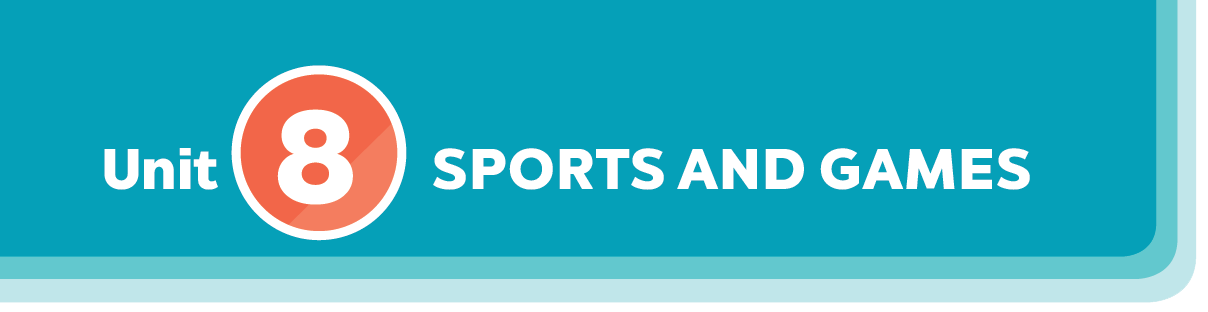 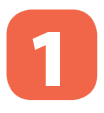 Choose the correct answer A, B, or C.
1.
There _______ an interesting match on TV last night.
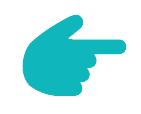 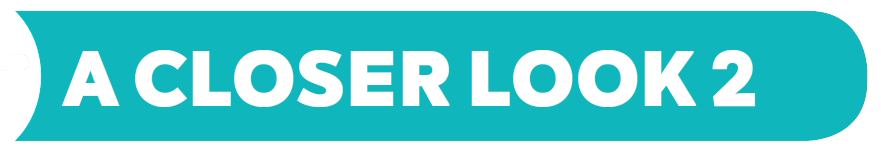 Grammar
A.
B.
A.
B.
A.
B.
A.
B.
A.
B.
C.
C.
C.
C.
C.
don’t see
not asking
Did you
didn’t see
doesn’t ask
Were you
were
plays
played
not saw
didn’t ask
Do you
were
is playing
is
2.
My dad _______ a lot of tennis some years ago.
The past simple
Imperatives
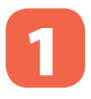 Choose the correct answer A, B, or C.
The teacher _______ us about our homework this morning.
_______ sleep well last night?
4.
5.
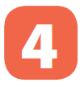 Look at each picture and choose the correct answer.
Write the correct form of the verbs to complete the conversation.
I was at the gym last Sunday, but I _______ you there.
3.
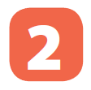 Tell your friends what to do and what not to do at the gym.
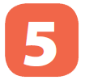 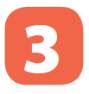 Work in groups. Ask and answer questions about your last weekend.
Lucky number Game
1
6
2
Team A
Team  B
8
2
8
10
4
6
4
2
10
6
5
3
4
TIẾP
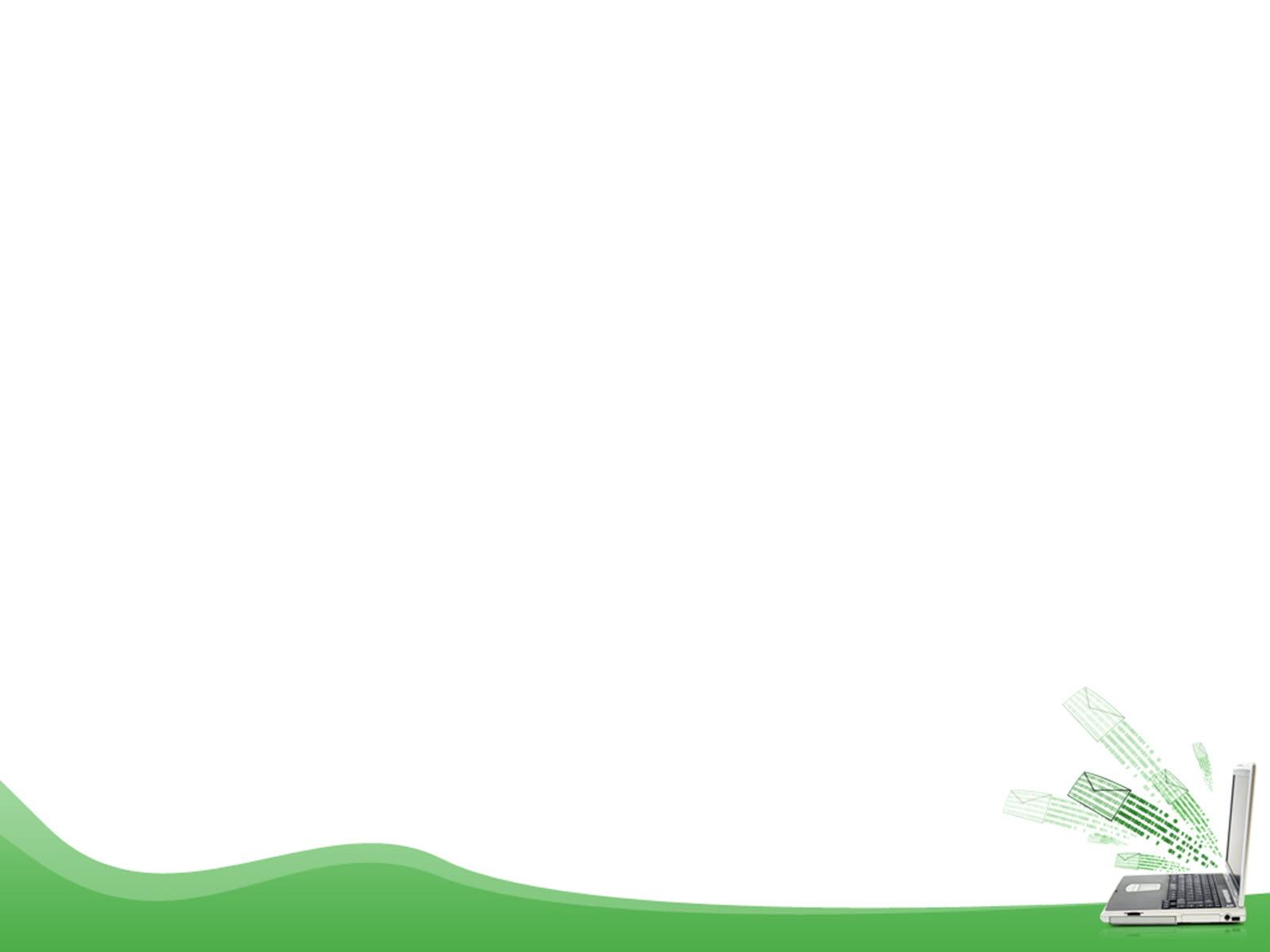 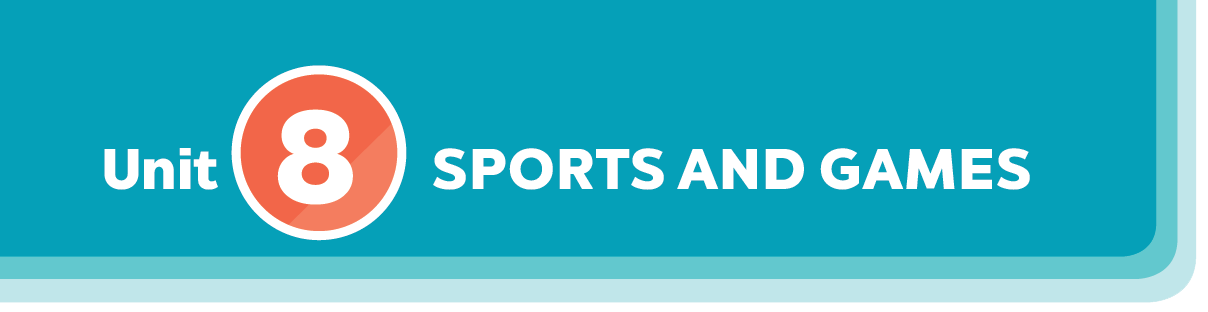 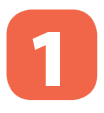 Choose the correct answer A, B, or C.
1.
There _______ an interesting match on TV last night.
A.
B.
C.
were
was
is
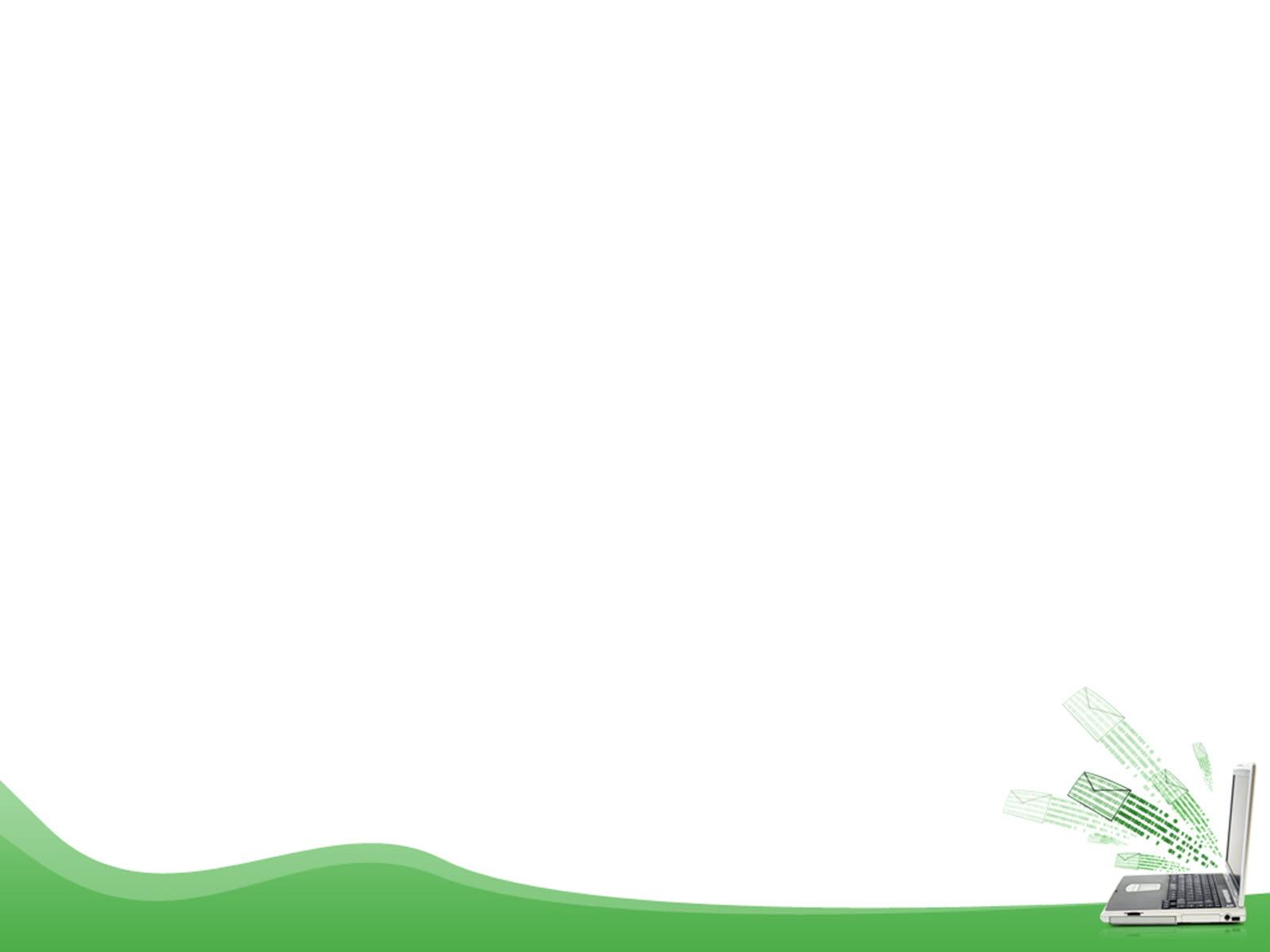 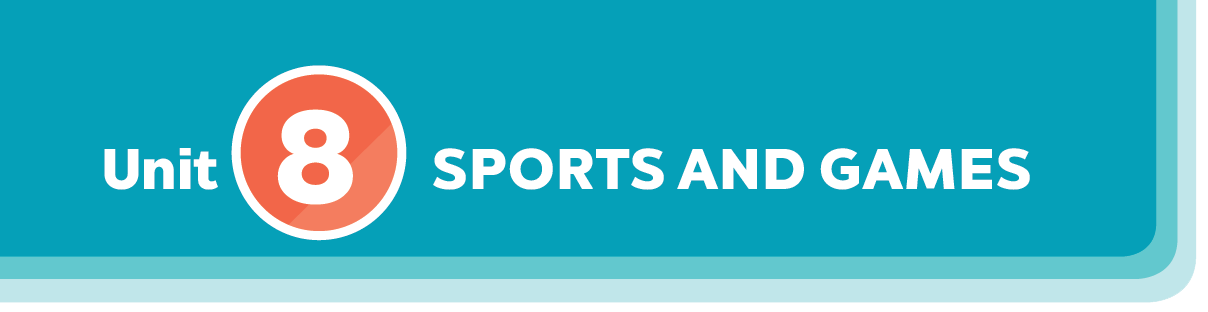 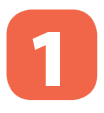 Choose the correct answer A, B, or C.
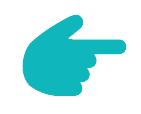 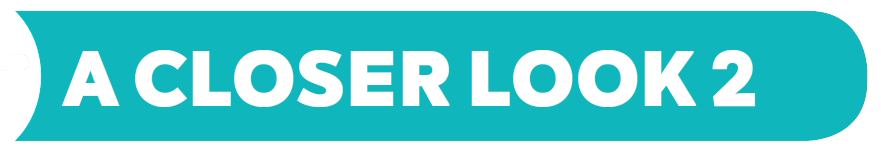 Grammar
A.
B.
C.
plays
played
is playing
The past simple
Imperatives
2.
My dad _______ a lot of tennis some years ago.
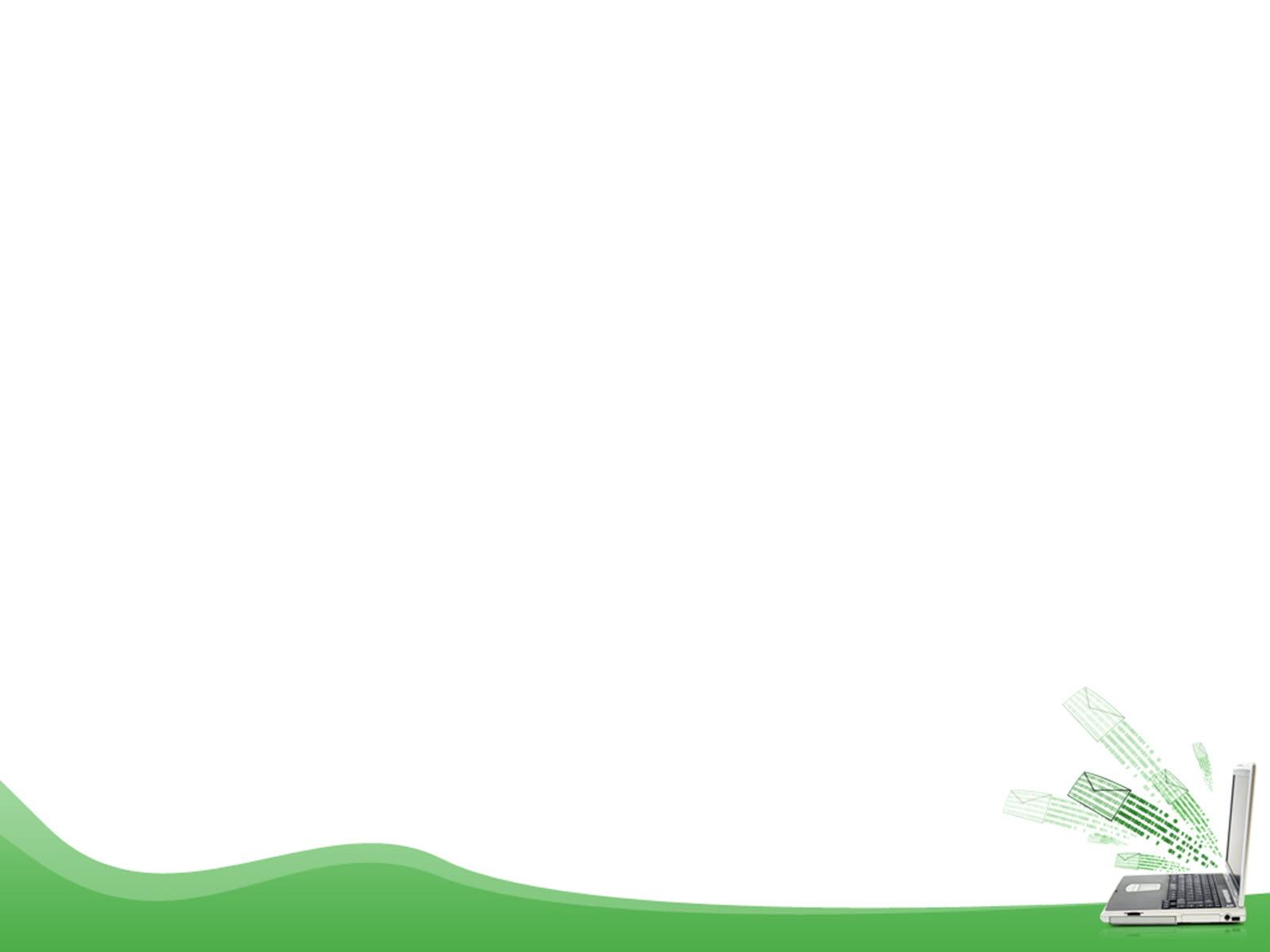 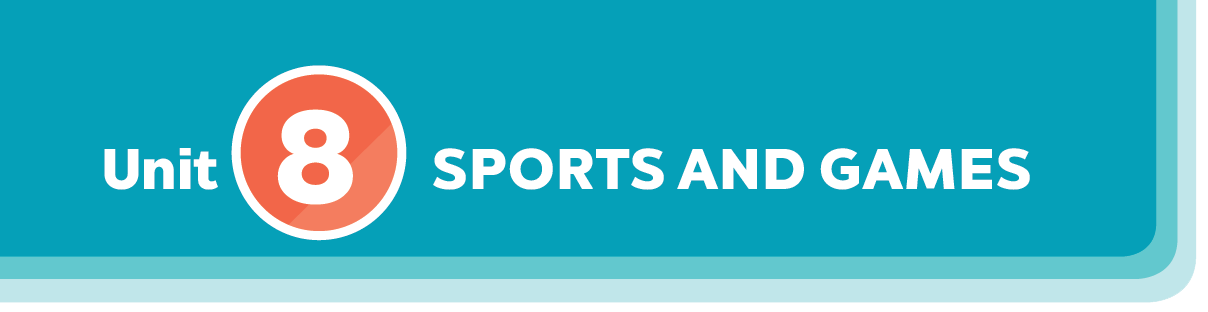 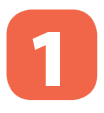 Choose the correct answer A, B, or C.
The past simple
Imperatives
A.
B.
C.
don’t see
didn’t see
not saw
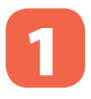 Choose the correct answer A, B, or C.
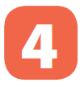 Look at each picture and choose the correct answer.
I was at the gym last Sunday, but I _______ you there.
3.
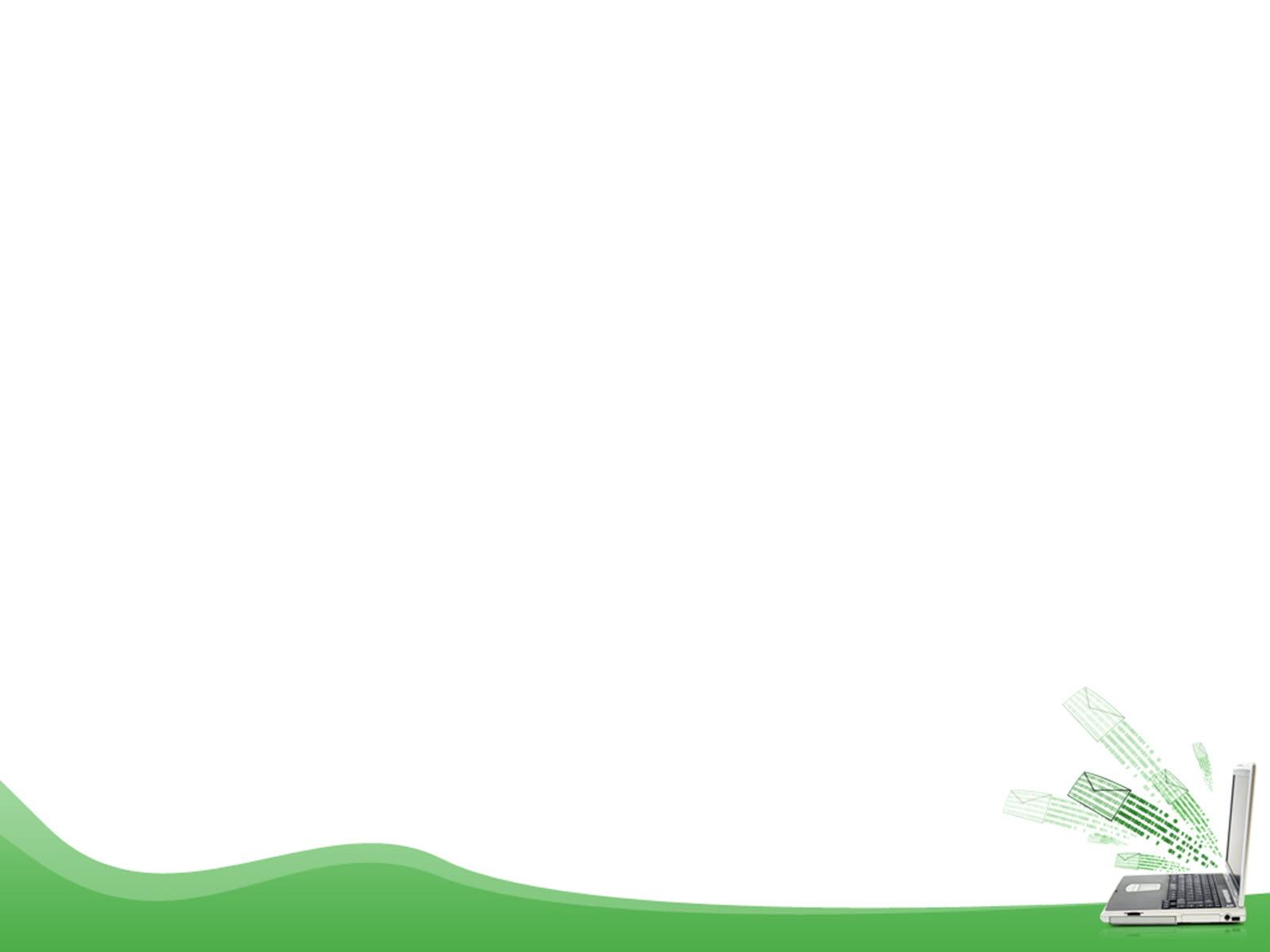 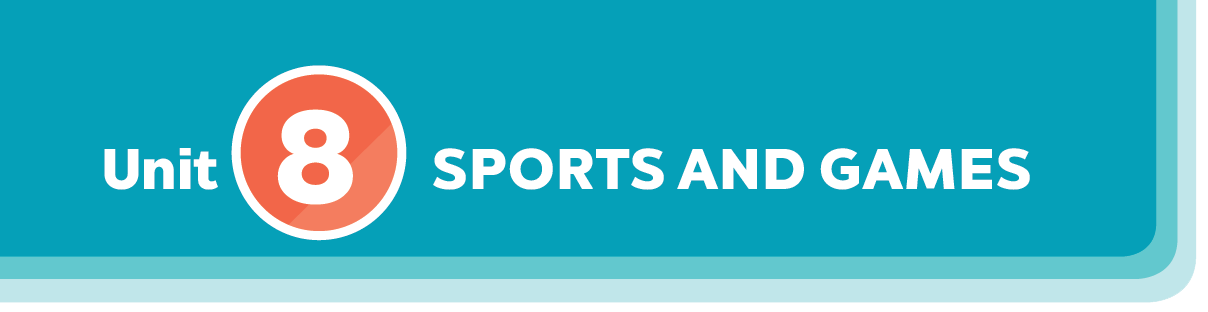 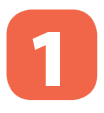 Choose the correct answer A, B, or C.
Choose the correct answer A, B, or C.
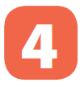 Look at each picture and choose the correct answer.
Write the correct form of the verbs to complete the conversation.
A.
B.
C.
not asking
doesn’t ask
didn’t ask
Tell your friends what to do and what not to do at the gym.
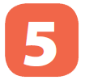 The teacher ______us about our homework this morning.
4.
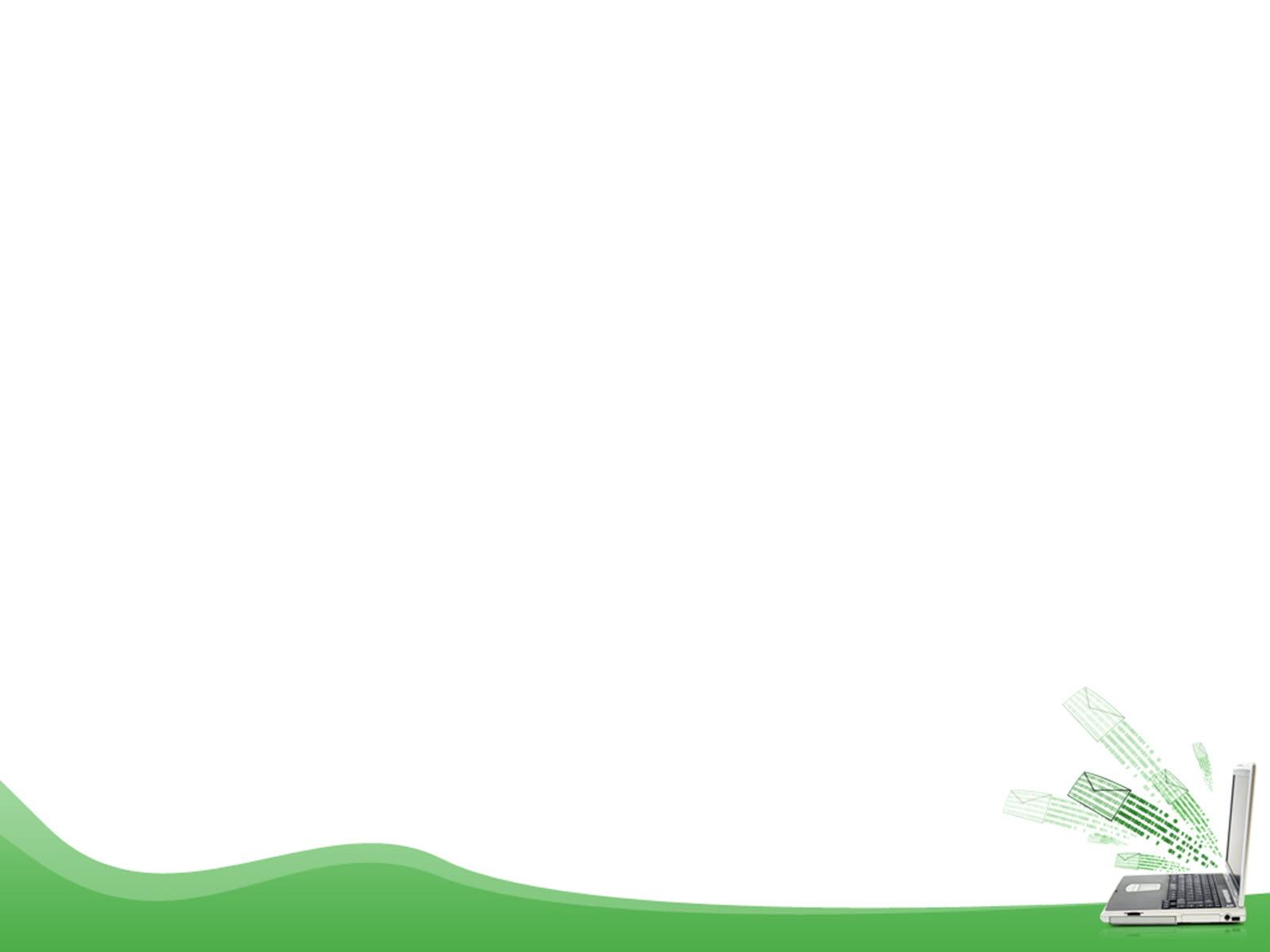 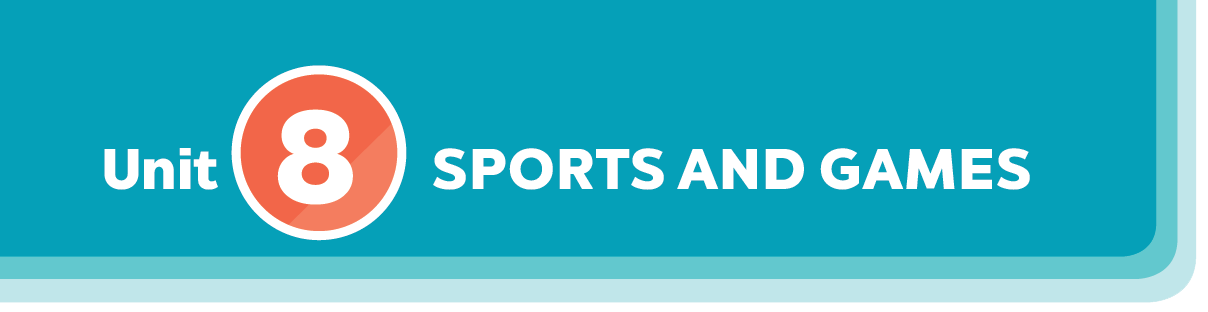 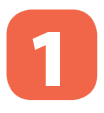 Choose the correct answer A, B, or C.
Tell your friends what to do and what not to do at the gym.
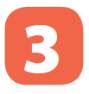 Work in groups. Ask and answer questions about your last weekend.
A.
B.
C.
Did you
Were you
Do you
_______ sleep well last night?
5.
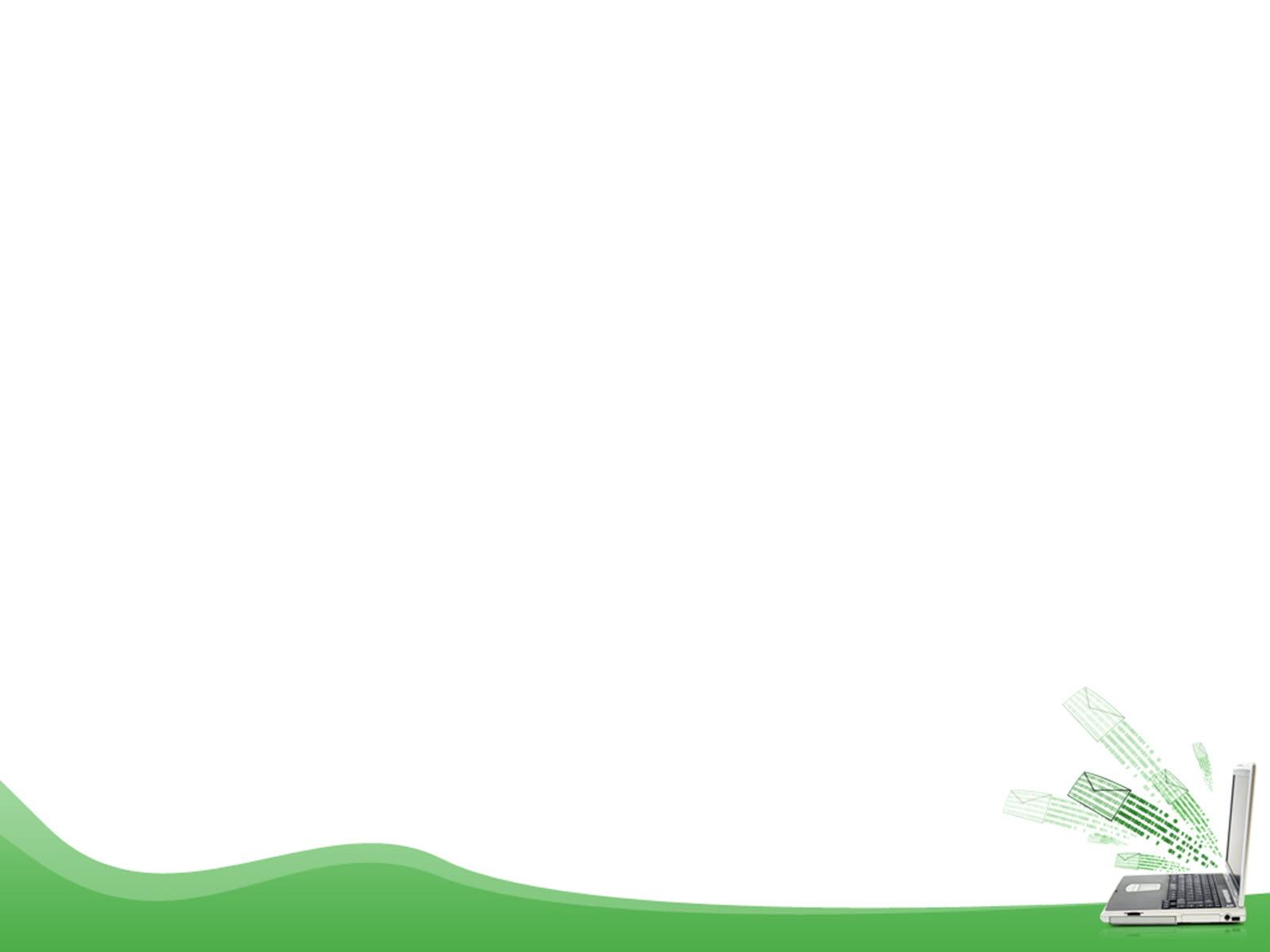 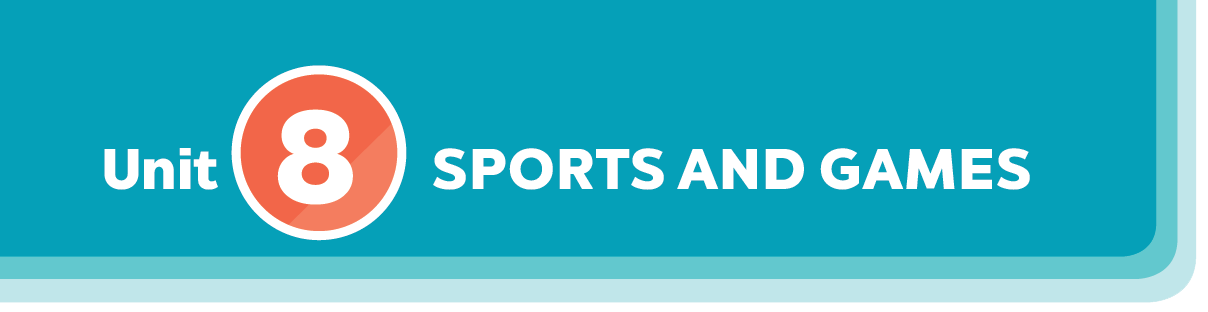 LUCKY NUMBER!
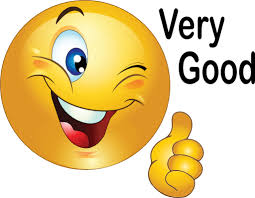 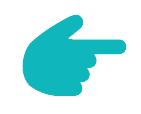 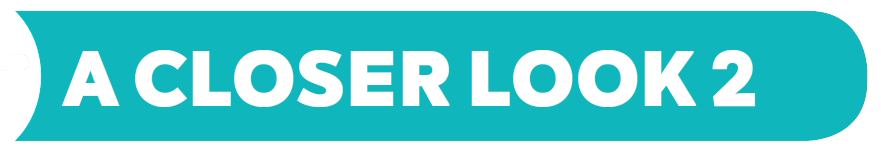 Grammar
The past simple
Imperatives
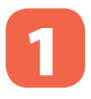 Choose the correct answer A, B, or C.
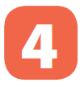 Look at each picture and choose the correct answer.
Write the correct form of the verbs to complete the conversation.
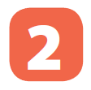 Tell your friends what to do and what not to do at the gym.
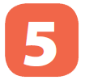 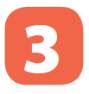 Work in groups. Ask and answer questions about your last weekend.
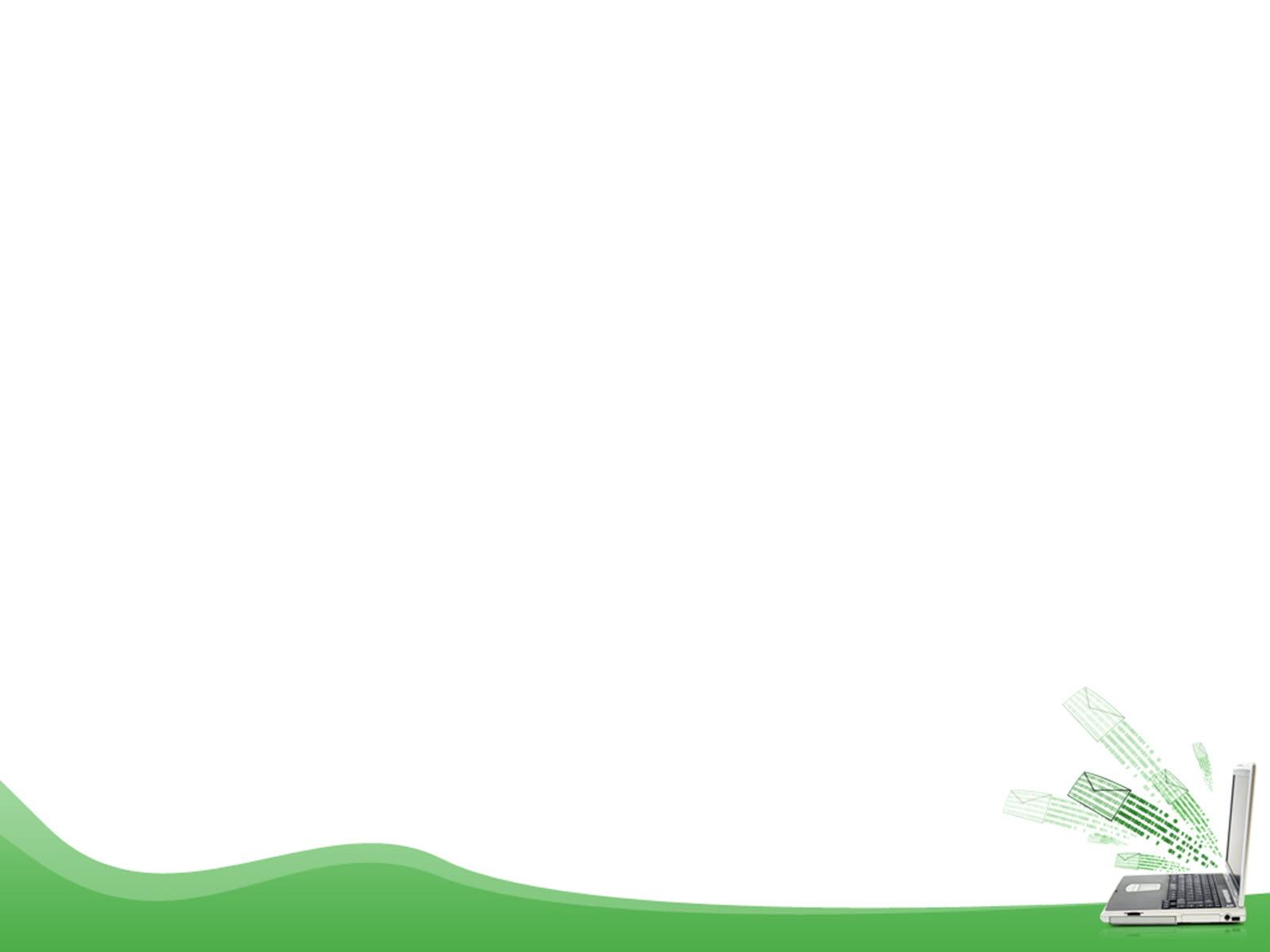 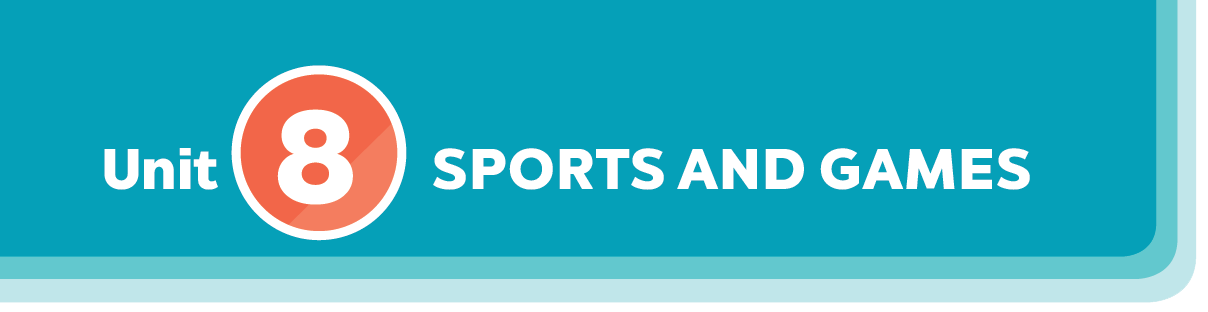 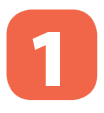 Choose the correct answer A, B, or C.
1.
There _______ an interesting match on TV last night.
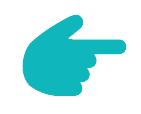 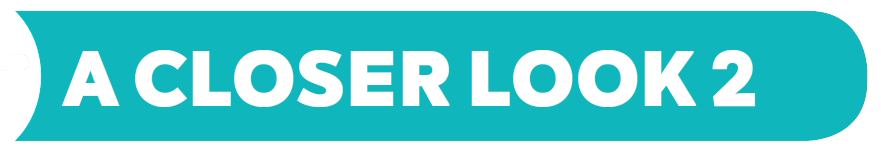 Grammar
A.
B.
A.
B.
A.
B.
A.
B.
A.
B.
C.
C.
C.
C.
C.
don’t see
not asking
Did you
didn’t see
doesn’t ask
Were you
were
plays
played
not saw
didn’t ask
Do you
was
is playing
is
2.
My dad _______ a lot of tennis some years ago.
The past simple
Imperatives
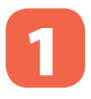 Choose the correct answer A, B, or C.
The teacher _______ us about our homework this morning.
_______ sleep well last night?
4.
5.
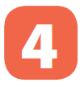 Look at each picture and choose the correct answer.
Write the correct form of the verbs to complete the conversation.
I was at the gym last Sunday, but I _______ you there.
3.
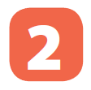 Tell your friends what to do and what not to do at the gym.
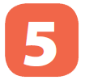 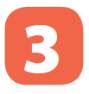 Work in groups. Ask and answer questions about your last weekend.
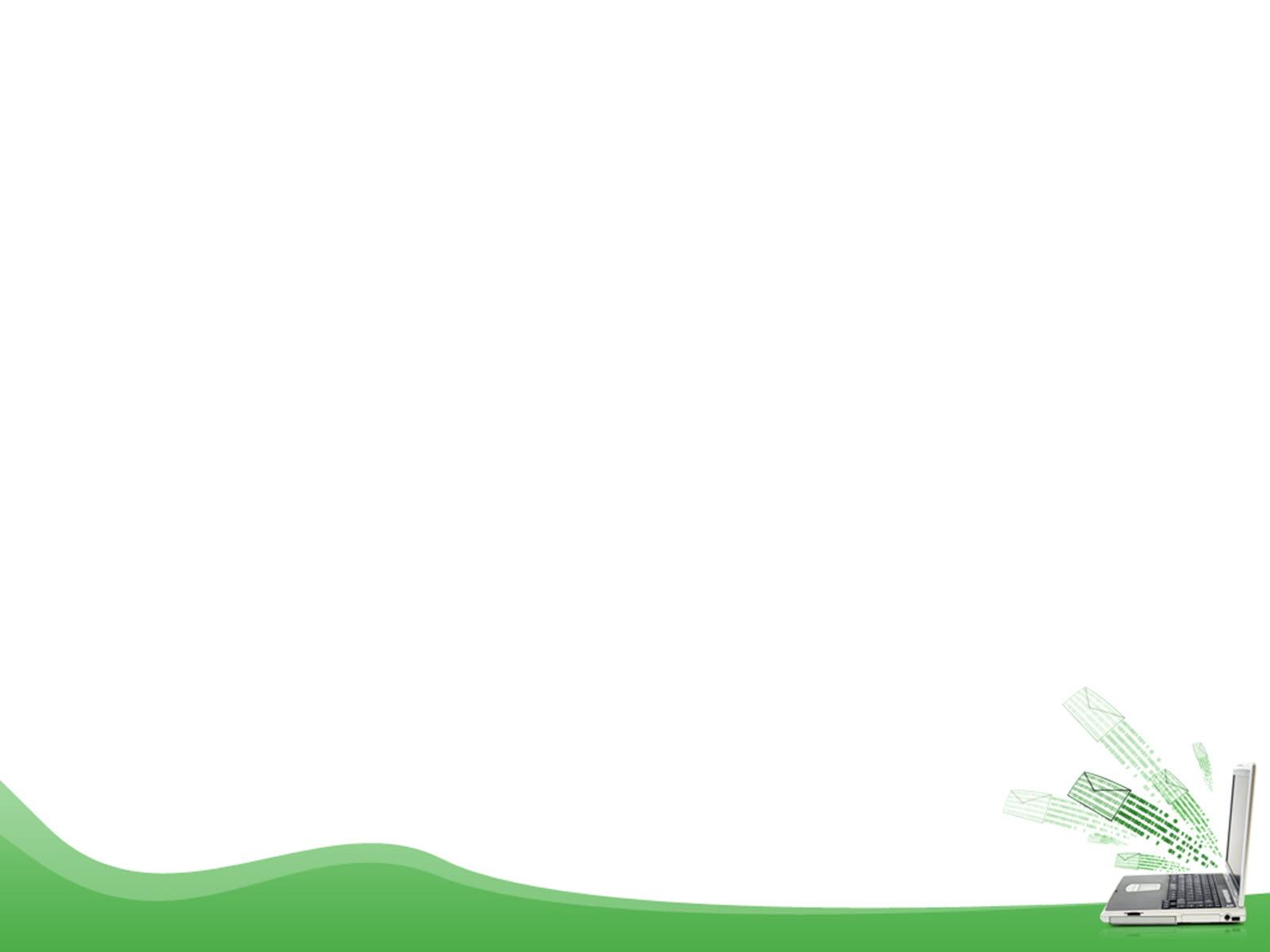 Write the correct form of the verbs to complete the conversation.
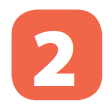 Nick: Hi, there.
Sonny: Hello, Nick. Did you have a nice weekend?
Nick: Yeah, it was OK. On Sunday, I (1. go) _______ fishing with my dad. How about you?
Sonny: Oh, I (2. have) _______ a good weekend, too.
Nick: Really? What _______ you (3. do) _______?
Sonny: I (4. visit) _______ the museum with my family, then we (5. eat) _______ at my favourite restaurant.
Nick: Did you watch football last Sunday
Sonny: Oh, yeah! My favourite team (6. score)  _______ a fantastic goal!
went
had
did
do
visited
ate
scored
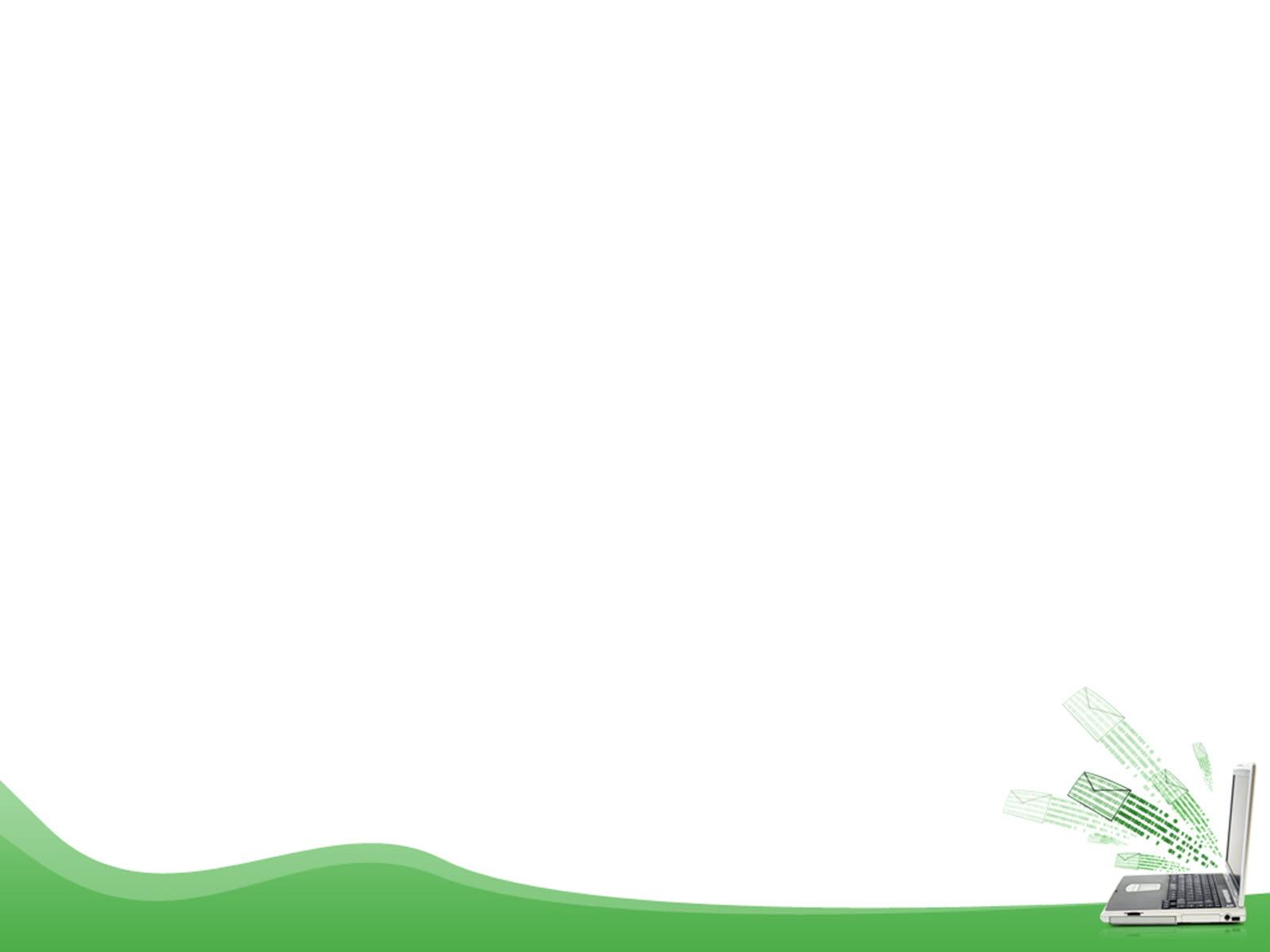 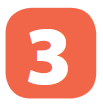 Work in groups. Ask and answer questions about your last weekend.
Example:
A: Did you do any sport last weekend?
B: Oh yes, and I was exhausted.
C: Really? What did you do?
…
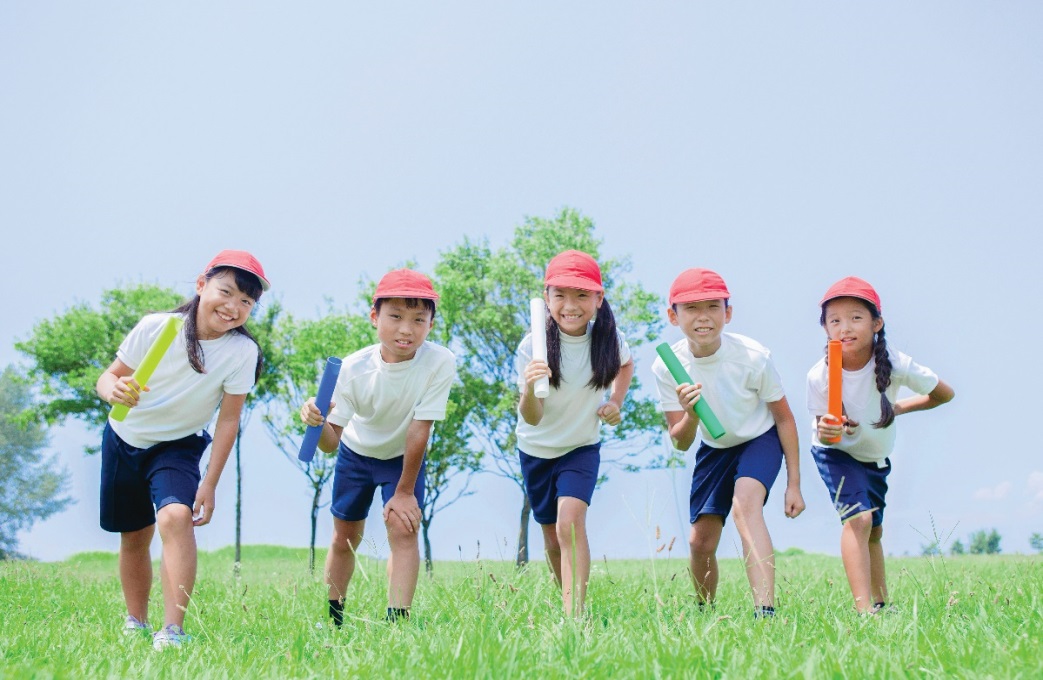 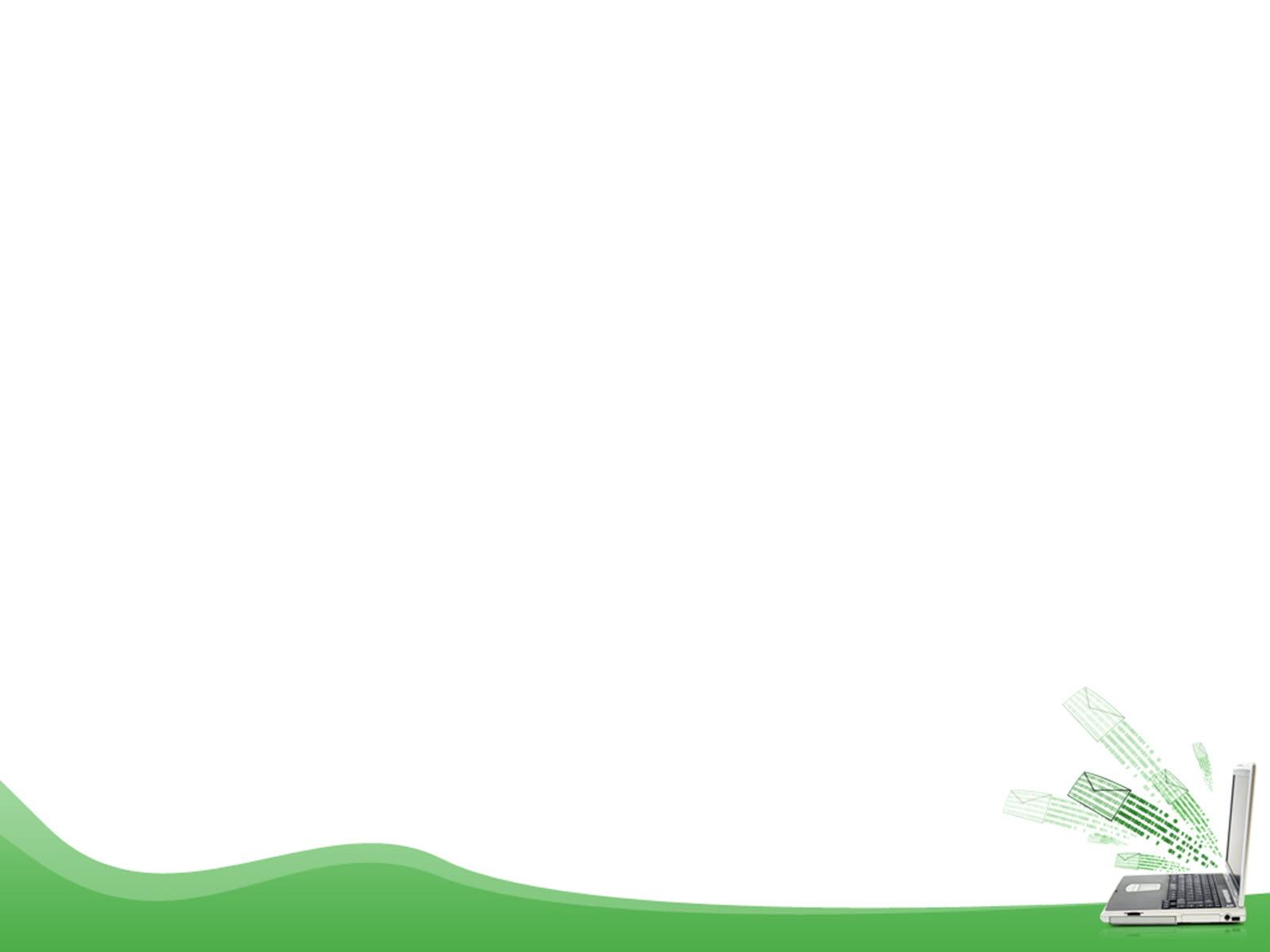 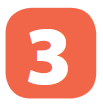 Work in groups. Ask and answer questions about your last weekend.
Example:
A: Did you do any sport last weekend?
B : Yes, I played football with some friends . And you?
C: Oh no,  I visited my grandparents.
……
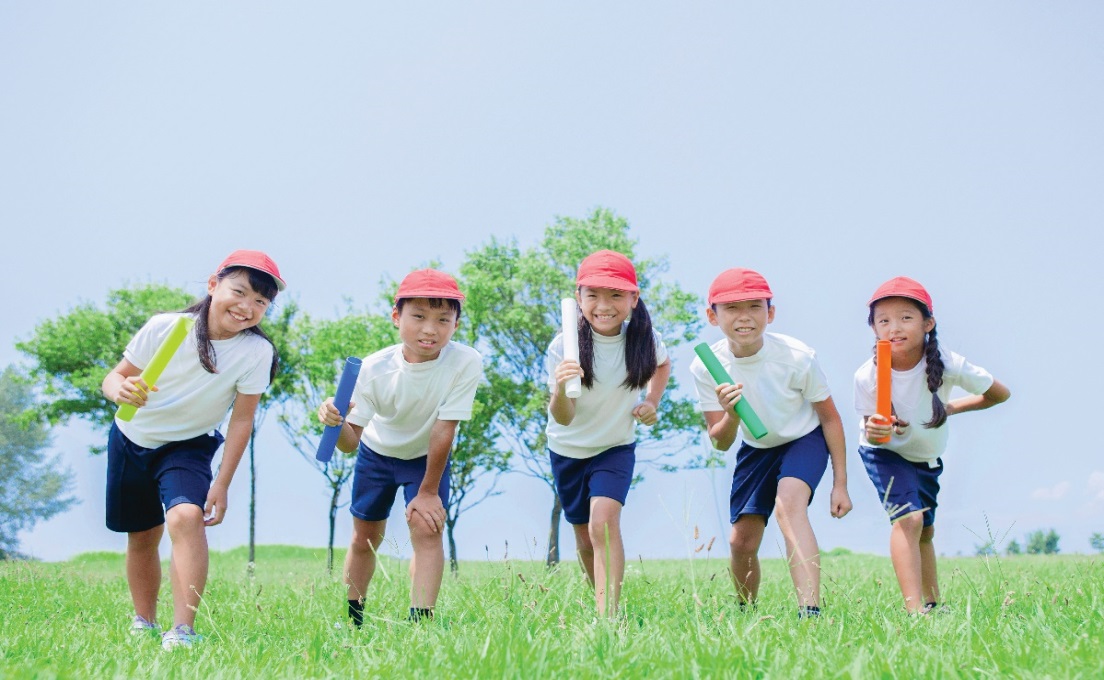 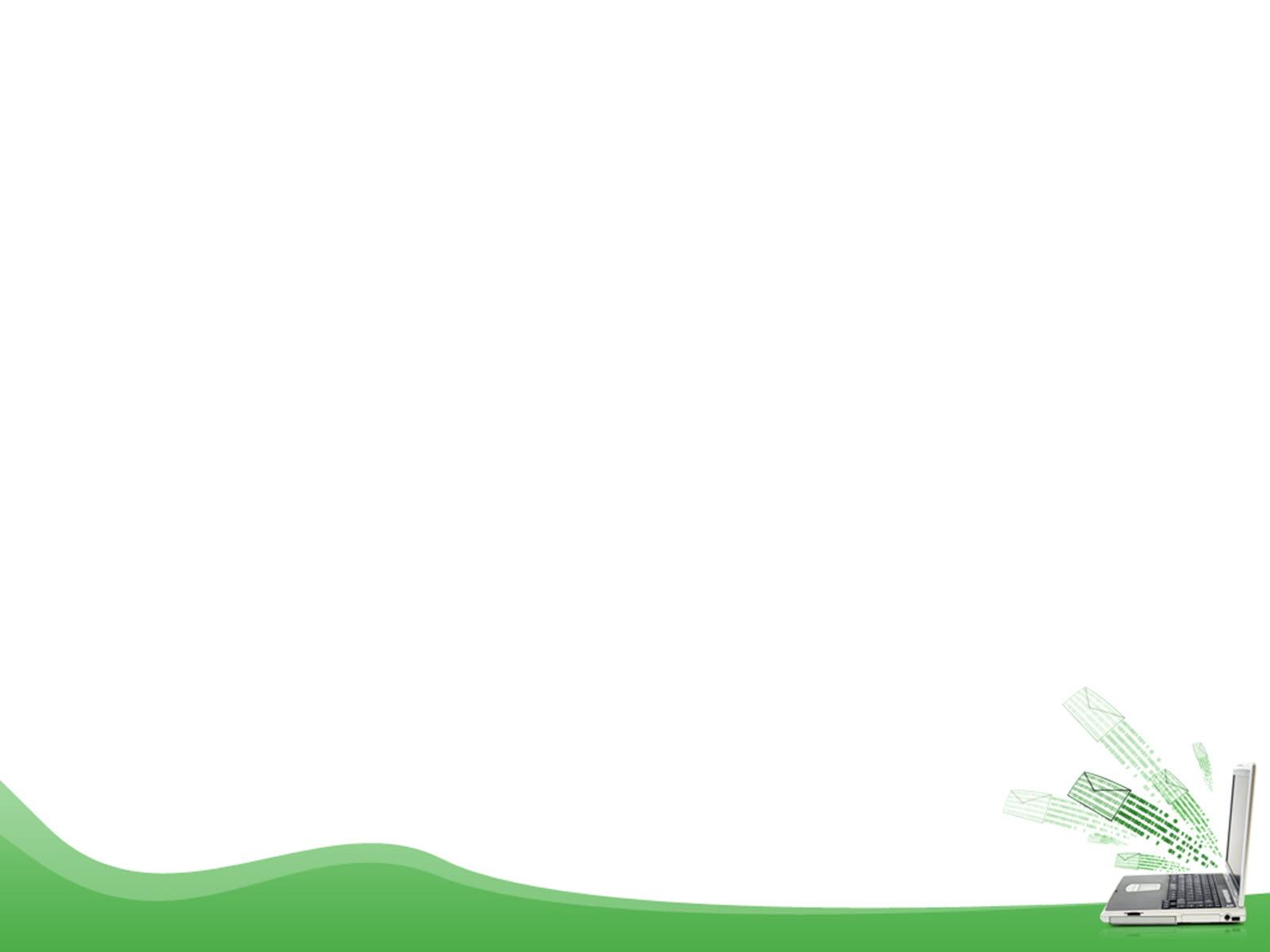 Imperatives
Grammar 2:
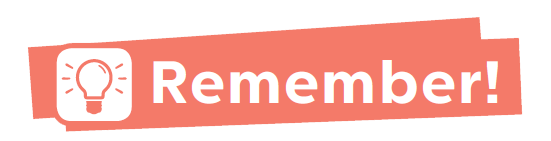 We use imperatives to tell someone to do something, or to give a direct order.
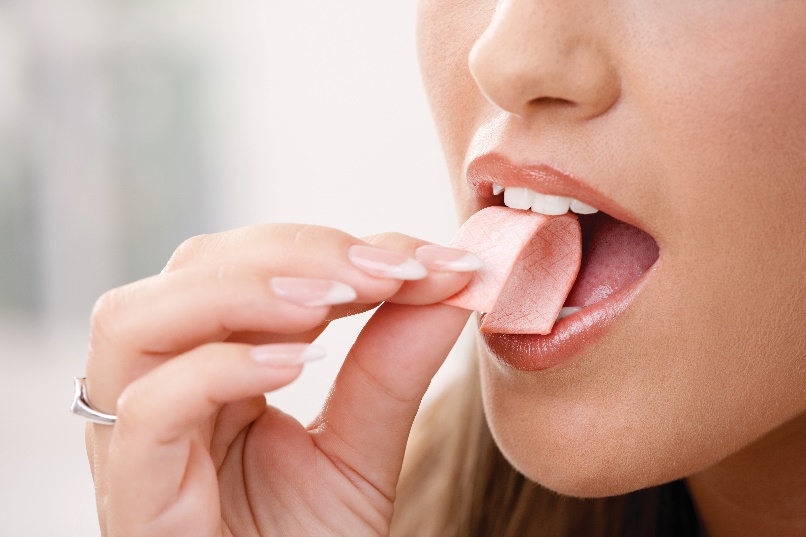 It’s a chewing gum.
Positive:   V
Negative:  Don’t + V
Chew it.
Don’t swallow it.
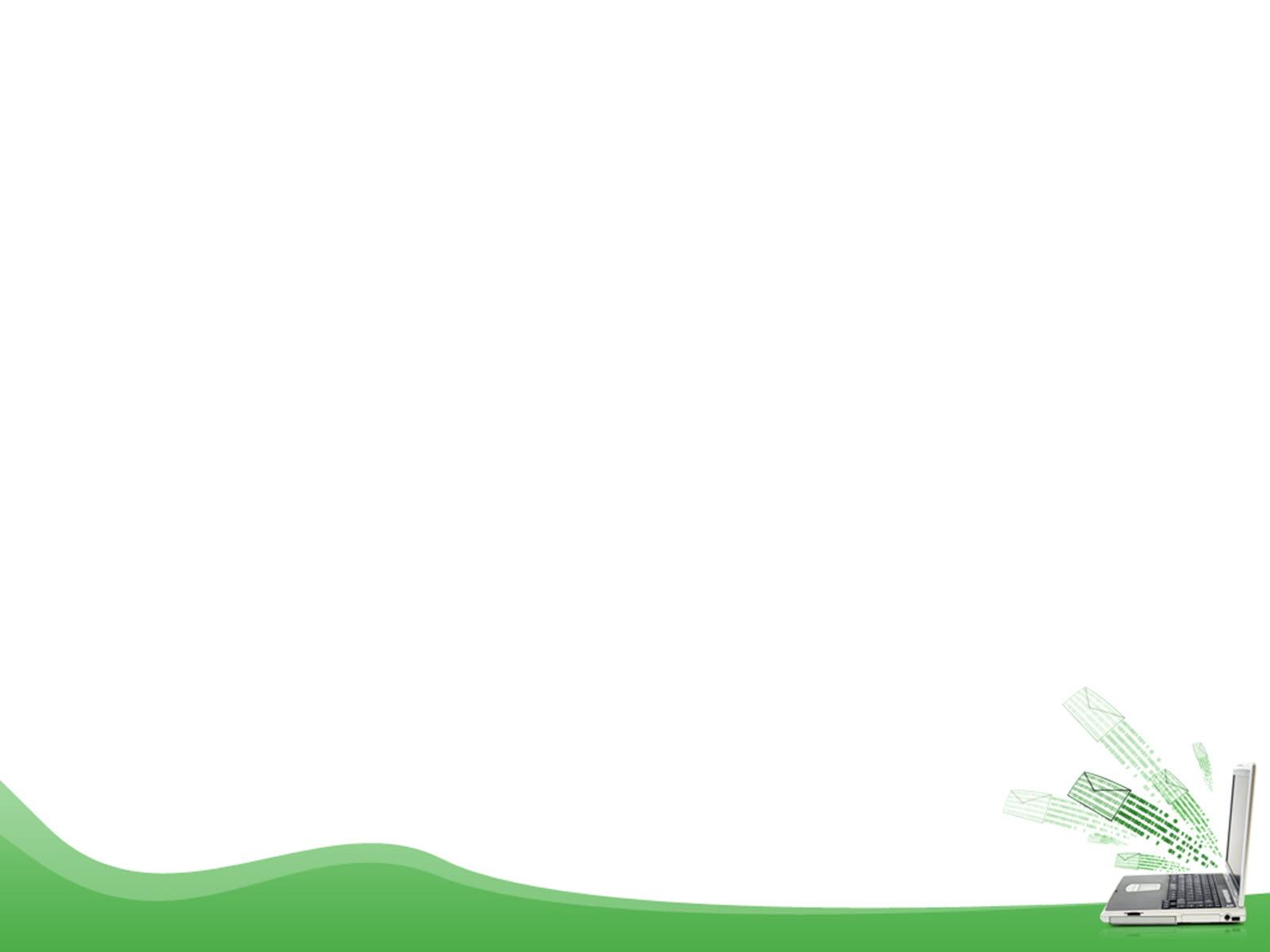 Look at each picture and choose the correct answer.
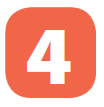 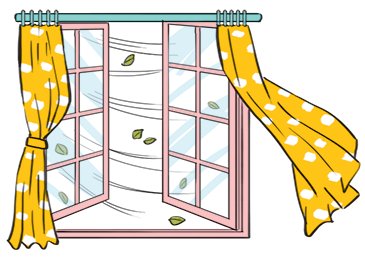 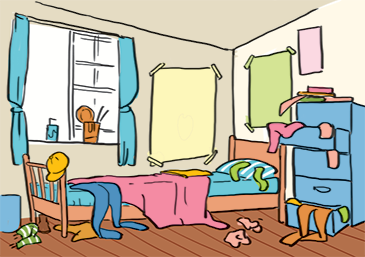 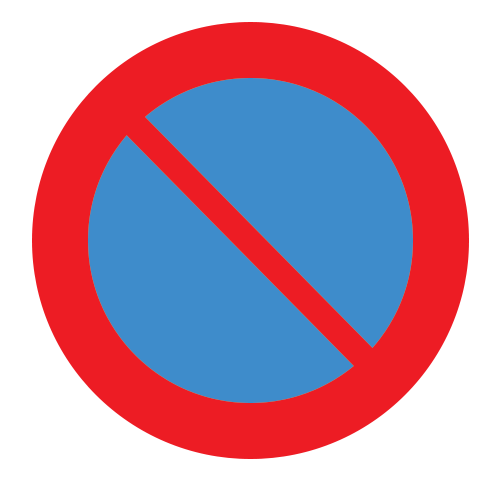 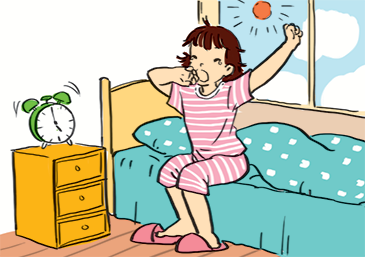 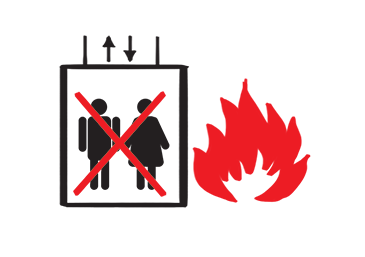 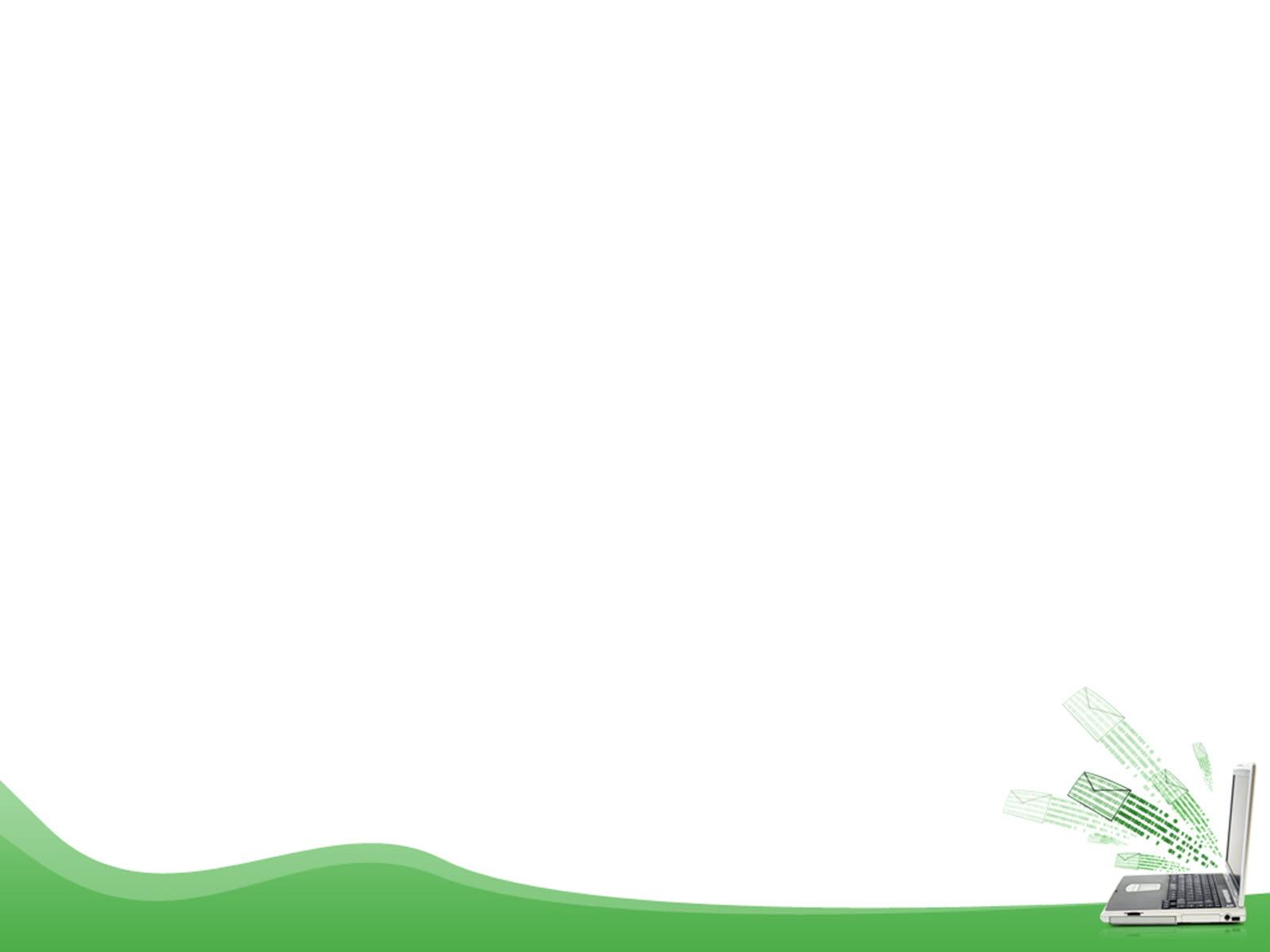 Look at each picture and choose the correct answer.
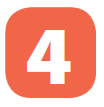 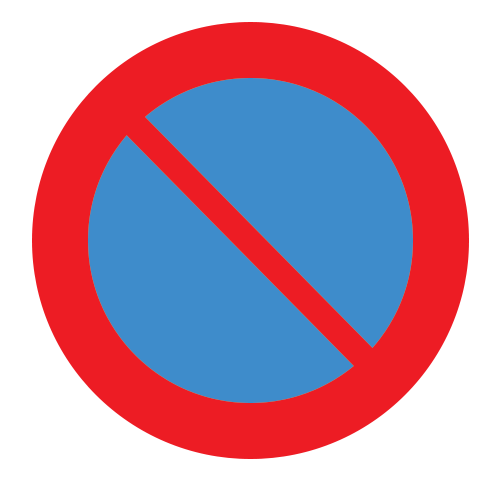 (Park / Don’t park) here.
1.
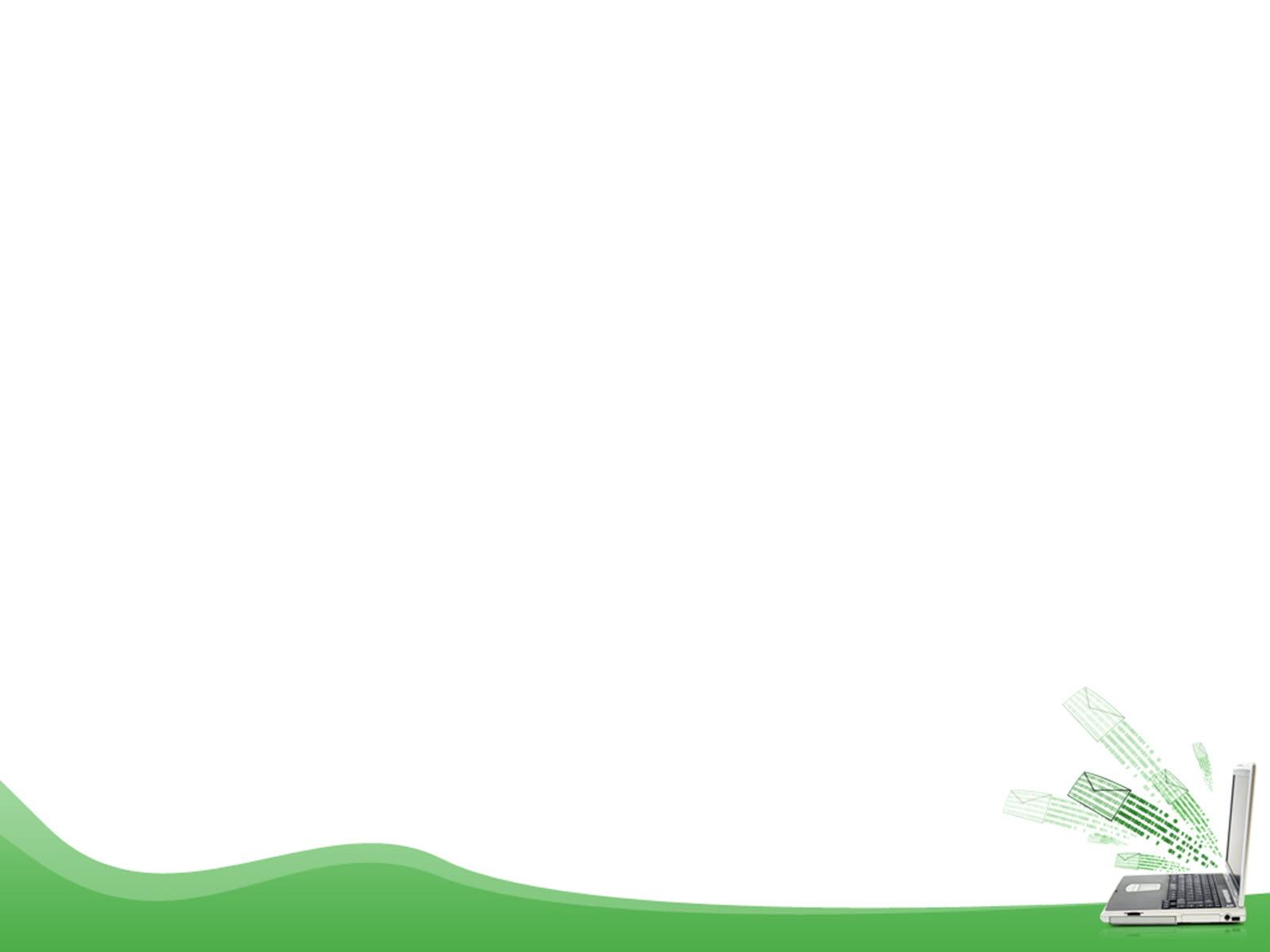 Look at each picture and choose the correct answer.
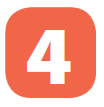 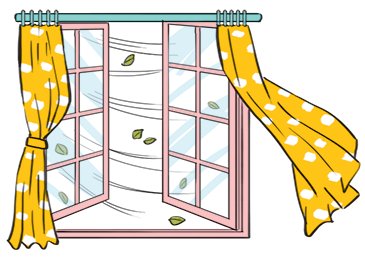 (Close / Open) the window. It’s windy outside.
2.
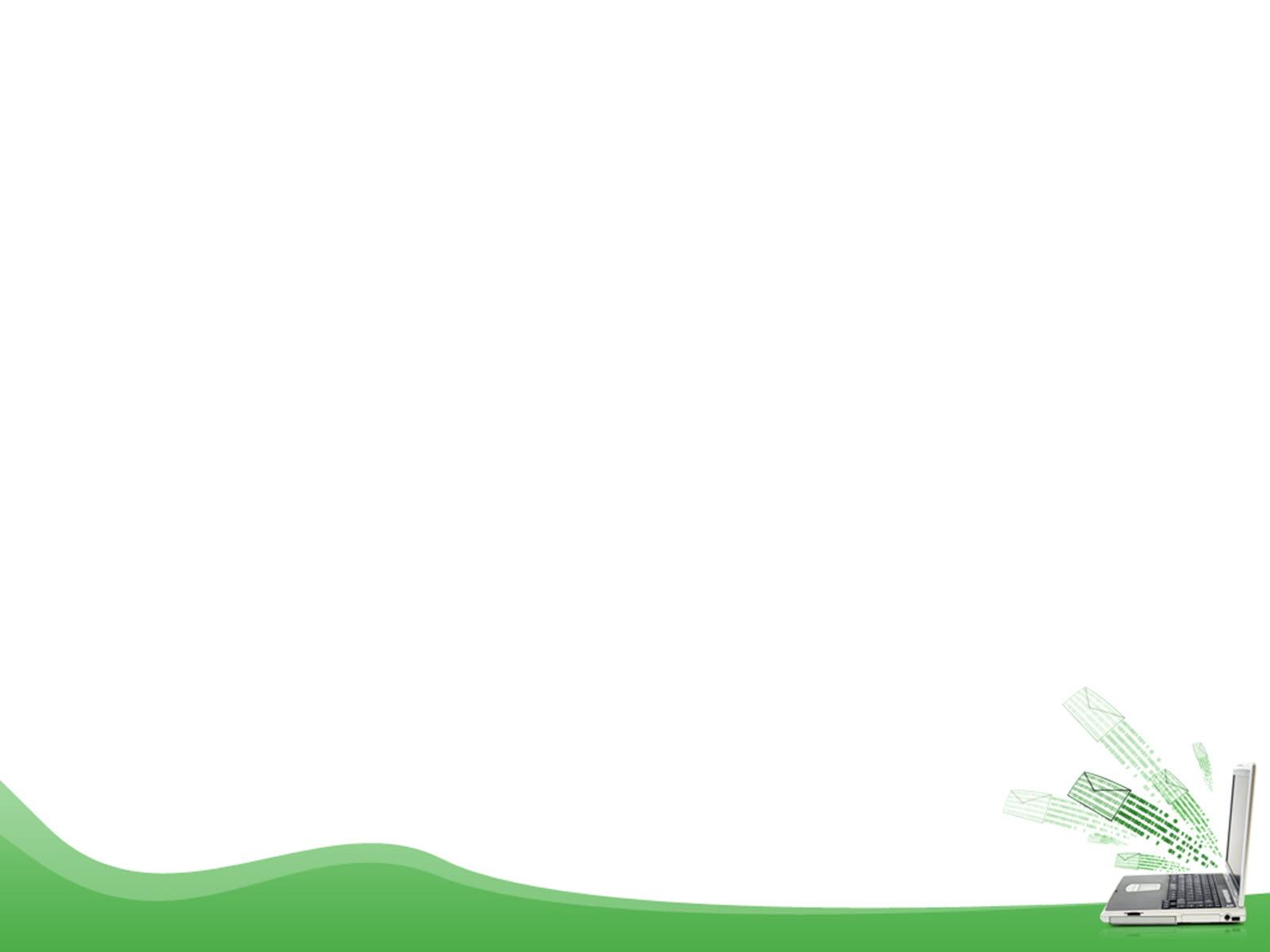 Look at each picture and choose the correct answer.
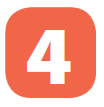 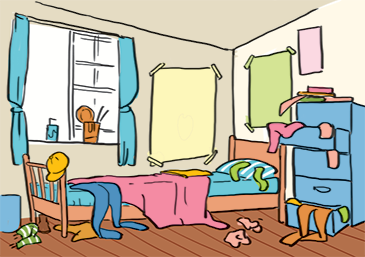 (Tidy up / Don’t tidy up) your room.
3.
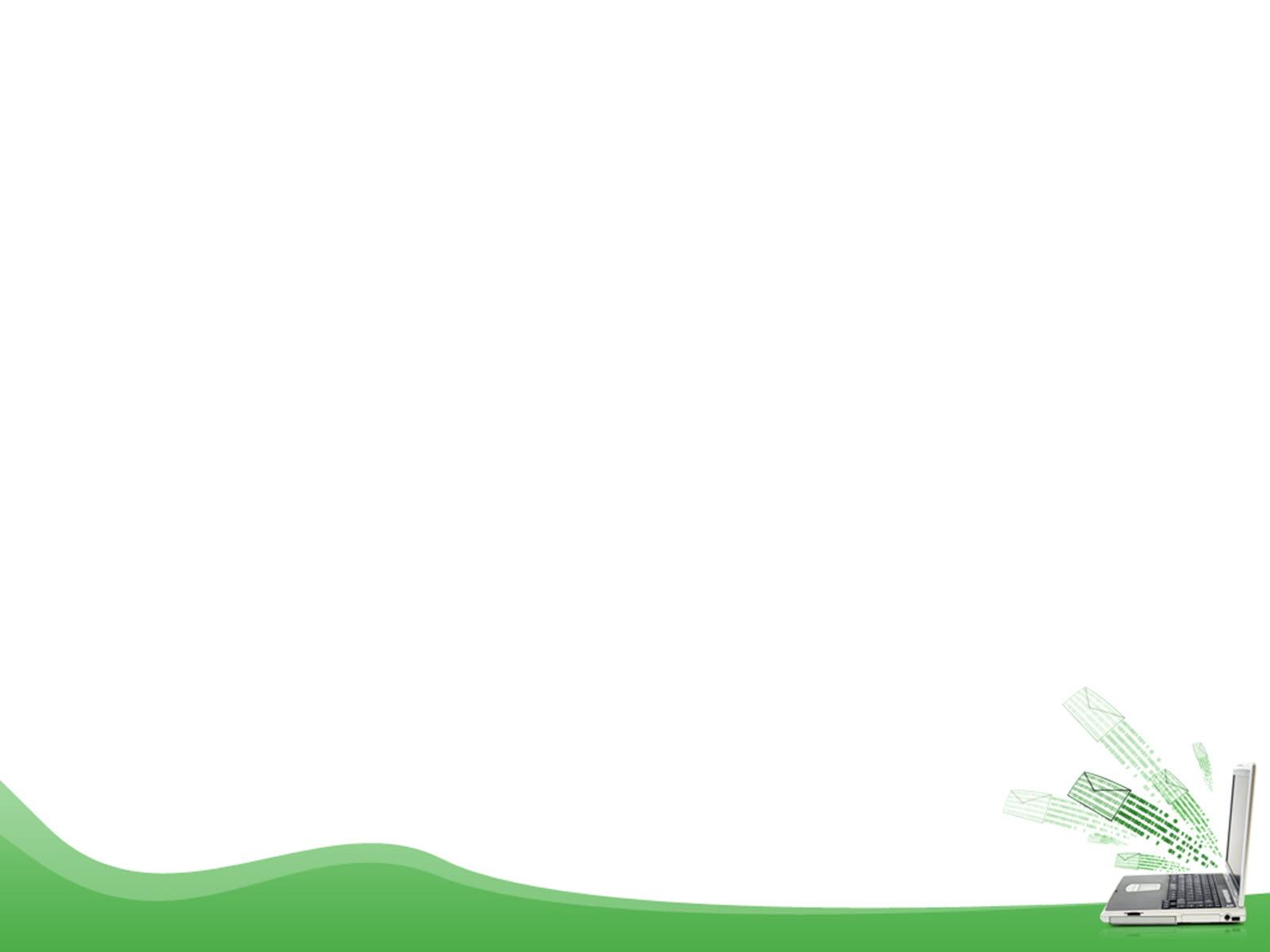 Look at each picture and choose the correct answer.
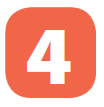 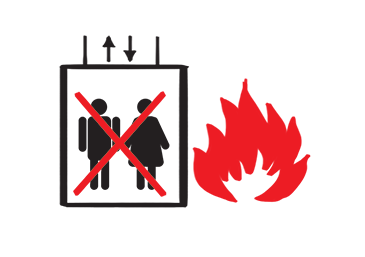 Lift : thang máy
(Use / Don’t use) the lift when there is ﬁre.
4.
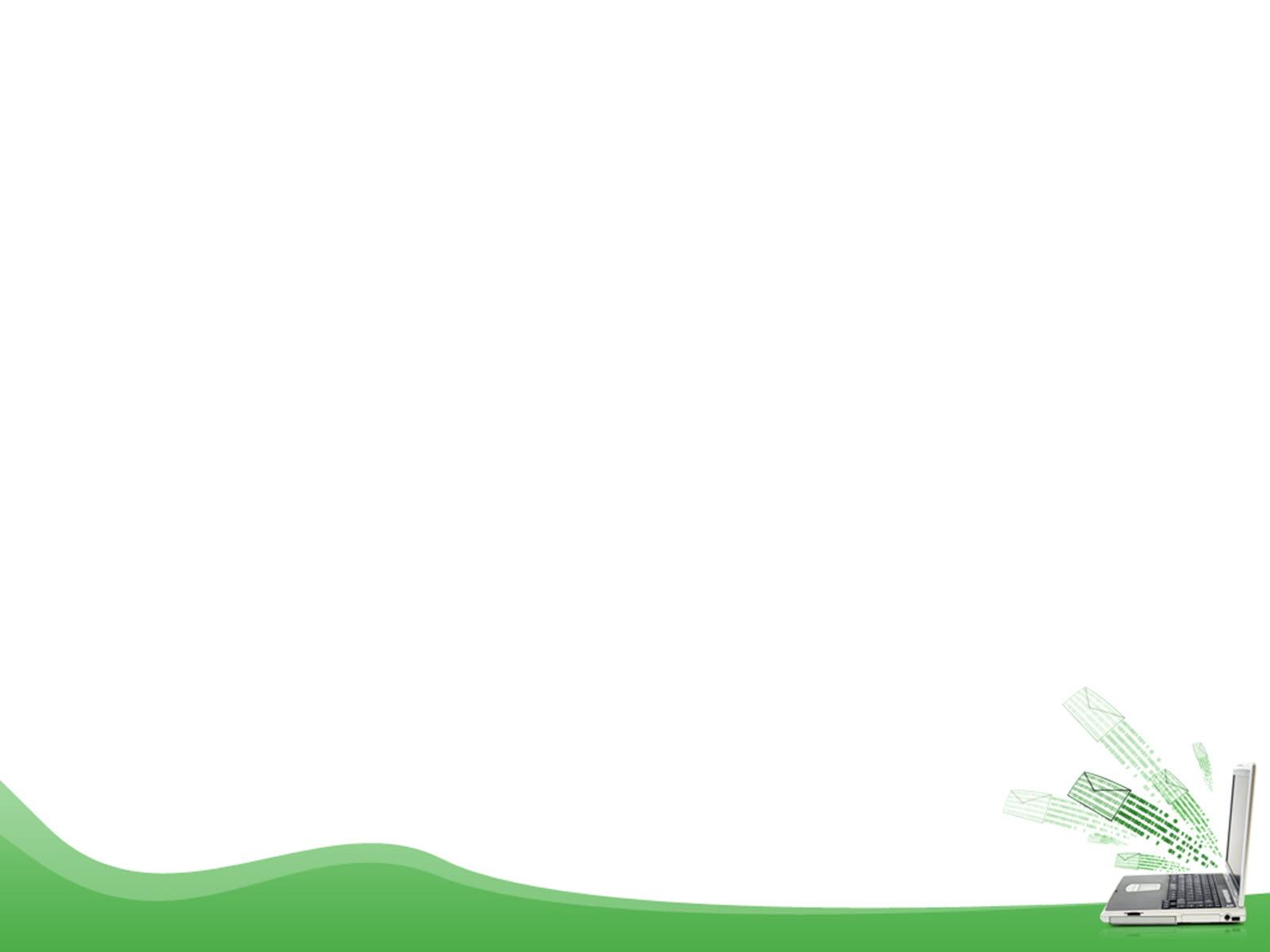 Look at each picture and choose the correct answer.
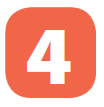 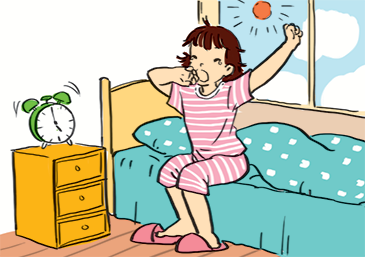 (Try / Don’t try) to get up early to do some exercise.
5.
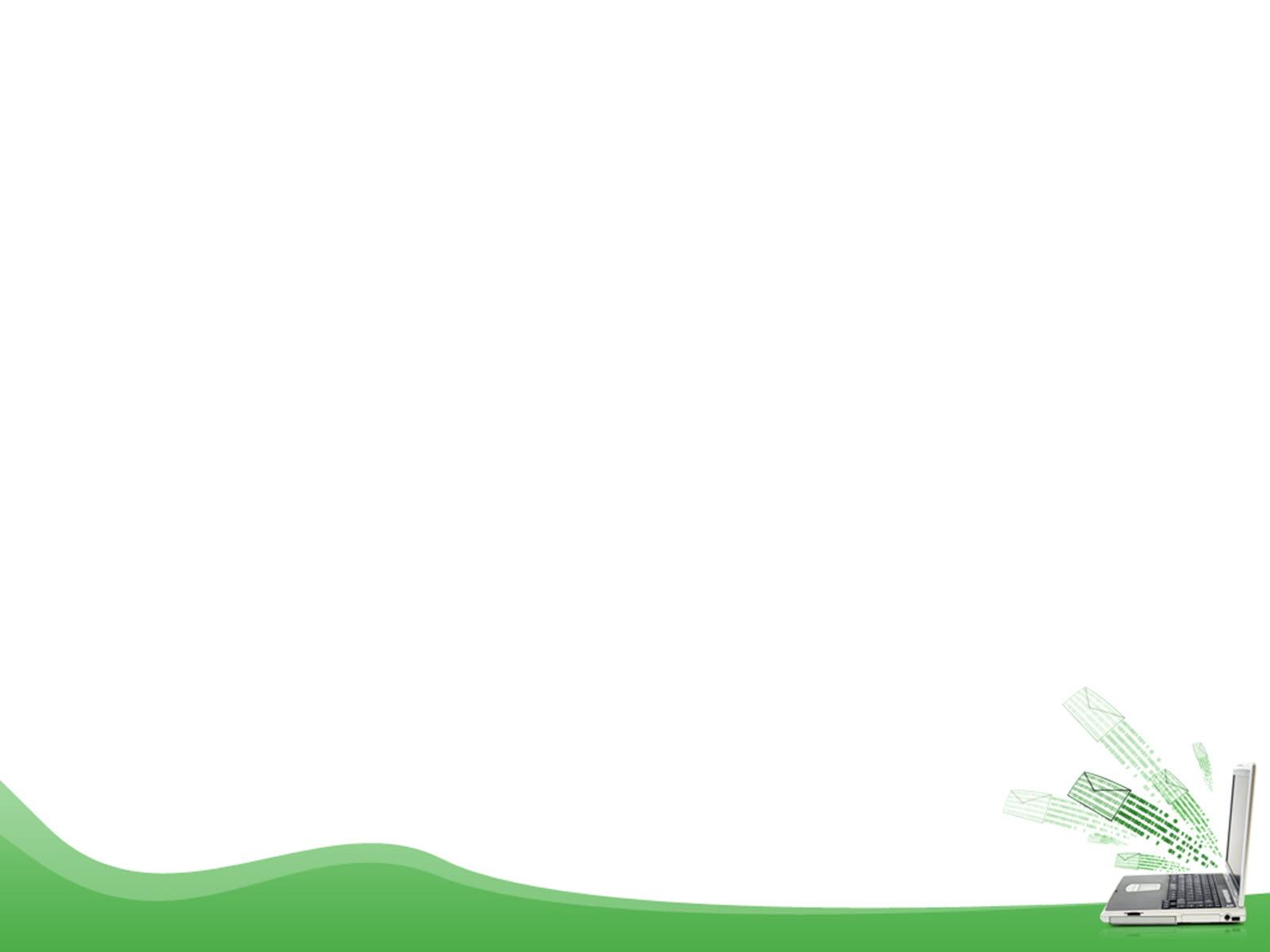 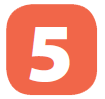 Tell your friends what to do and what not to do at the gym.
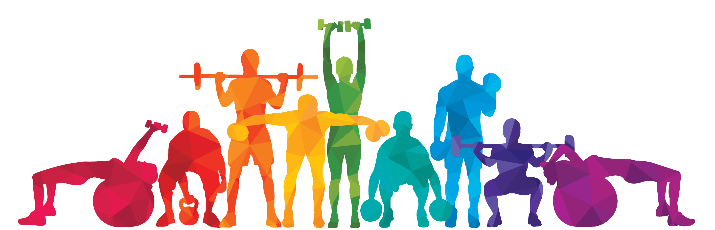 GYM RULES
Example: 
Change your clothes.
Don’t speak loudly.
 _______
 _______
 _______
Do as the instruction on equipment.
Don’t litter.
Put on your sports shoes.
Pay your fee first.
Don’t eat or drink at the gym.
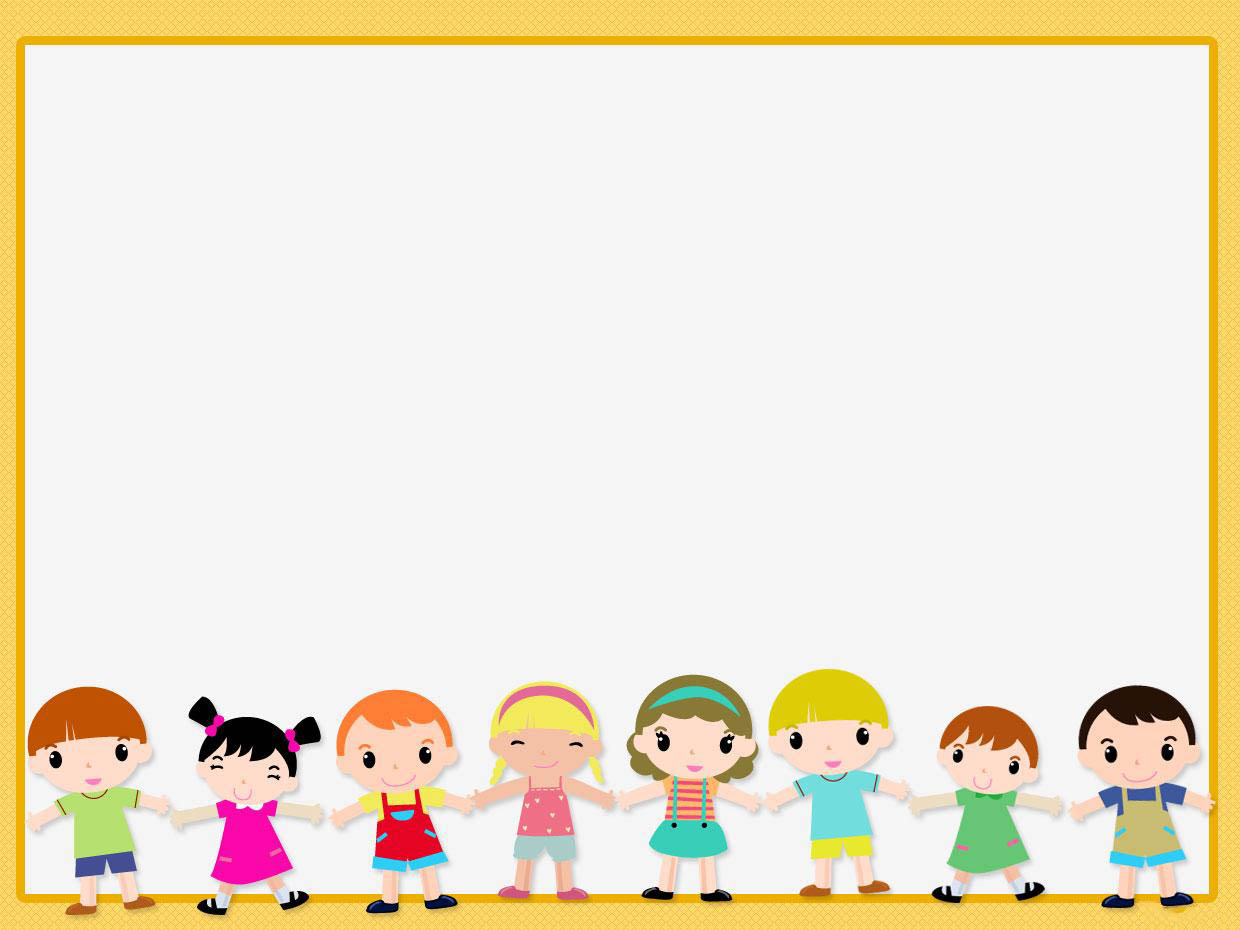 Homework:
- Make 3 sentences about yourself, using the past simple.
- Give 3 orders or tell your friends to do an activity / everyday routine.
- Prepare  lesson 5- skills 1..
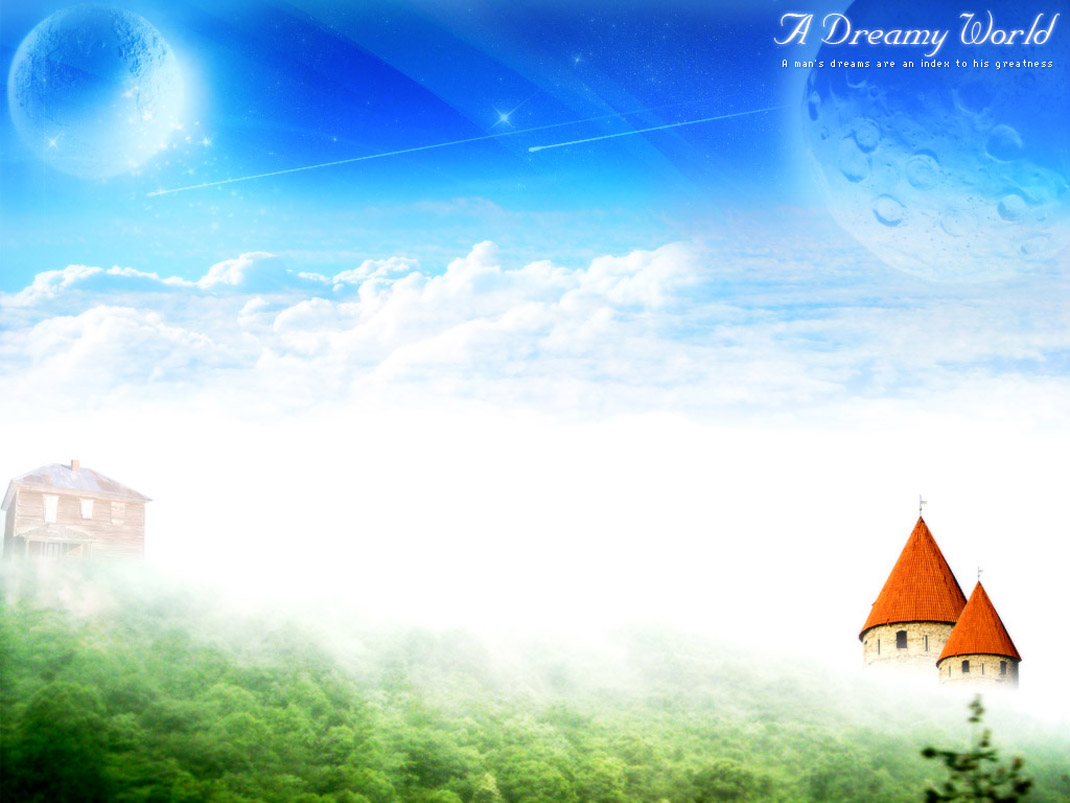 Goodbye!
See you again
Thank you!
Have a nice day!